International Science and Art Conference
WHS, Wroclaw 2020
BETWEEN TWO WORLDS
Mgr. art. Helena Lukášová, ArtD.
FI MU, Katedra vizuální informatiky
Representation and its Meaning
Stuart Hall
Meaning, therefore is created during the process of representing.
Especially in the media, we cannot talk about a real representation of people or events, but there are many ways to represent them. Producers therefore try to "correct" (interpret) the meaning (or way of understanding) of people or events in their texts.
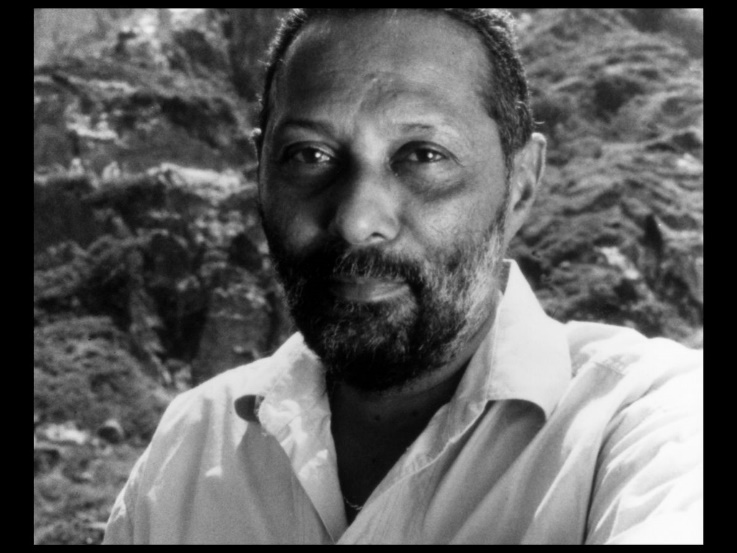 https://www.youtube.com/watch?v=yJr0gO_-w_Q
Stuart Hall
Deepfake
https://www.theverge.com/2019/6/10/18659432/deepfake-ai-fakes-tech-edit-video-by-typing-new-words
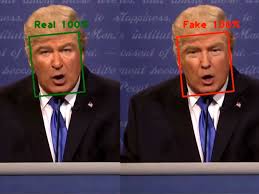 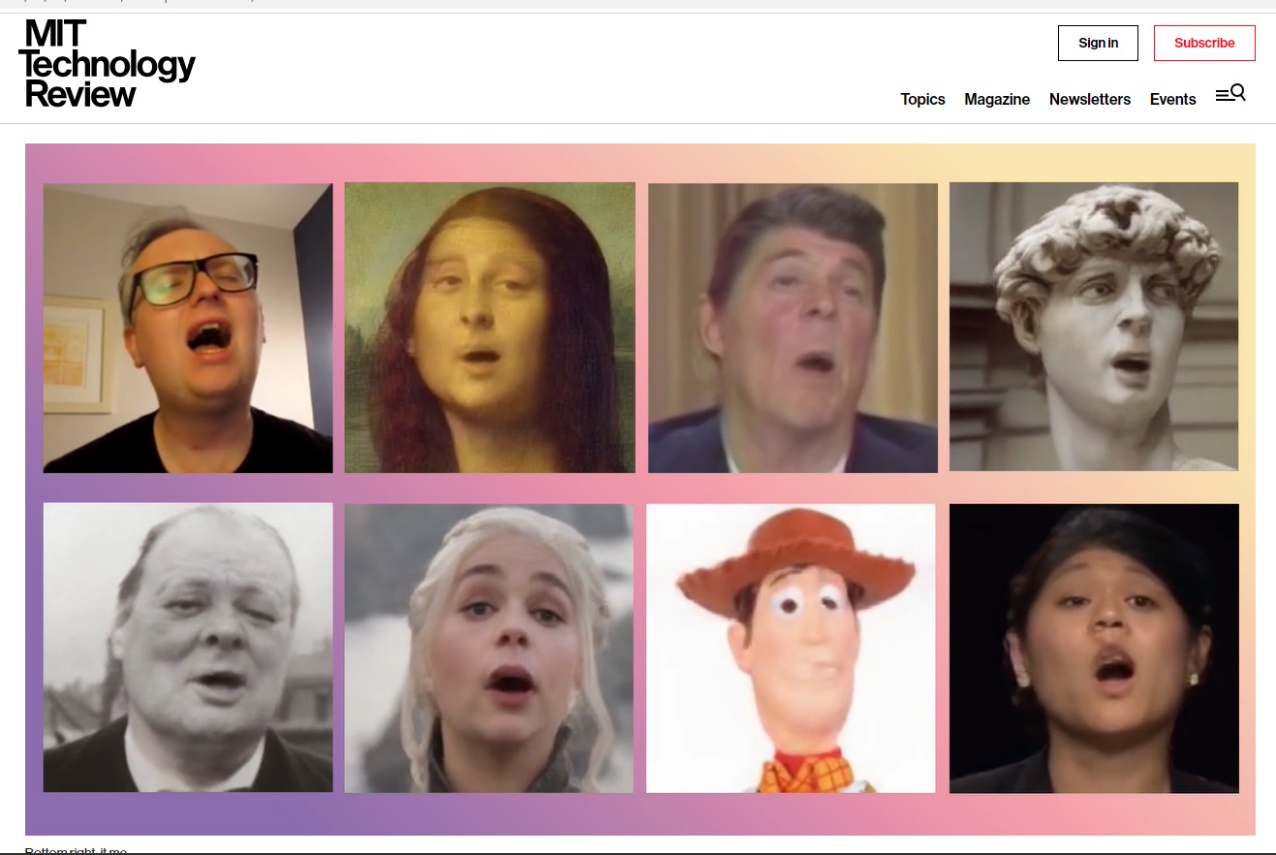 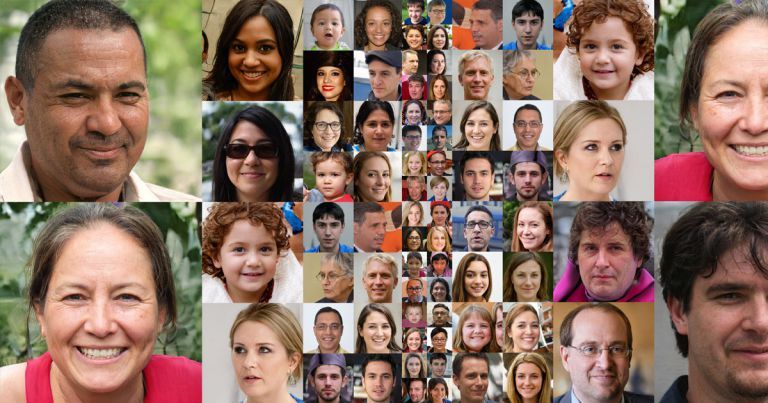 43
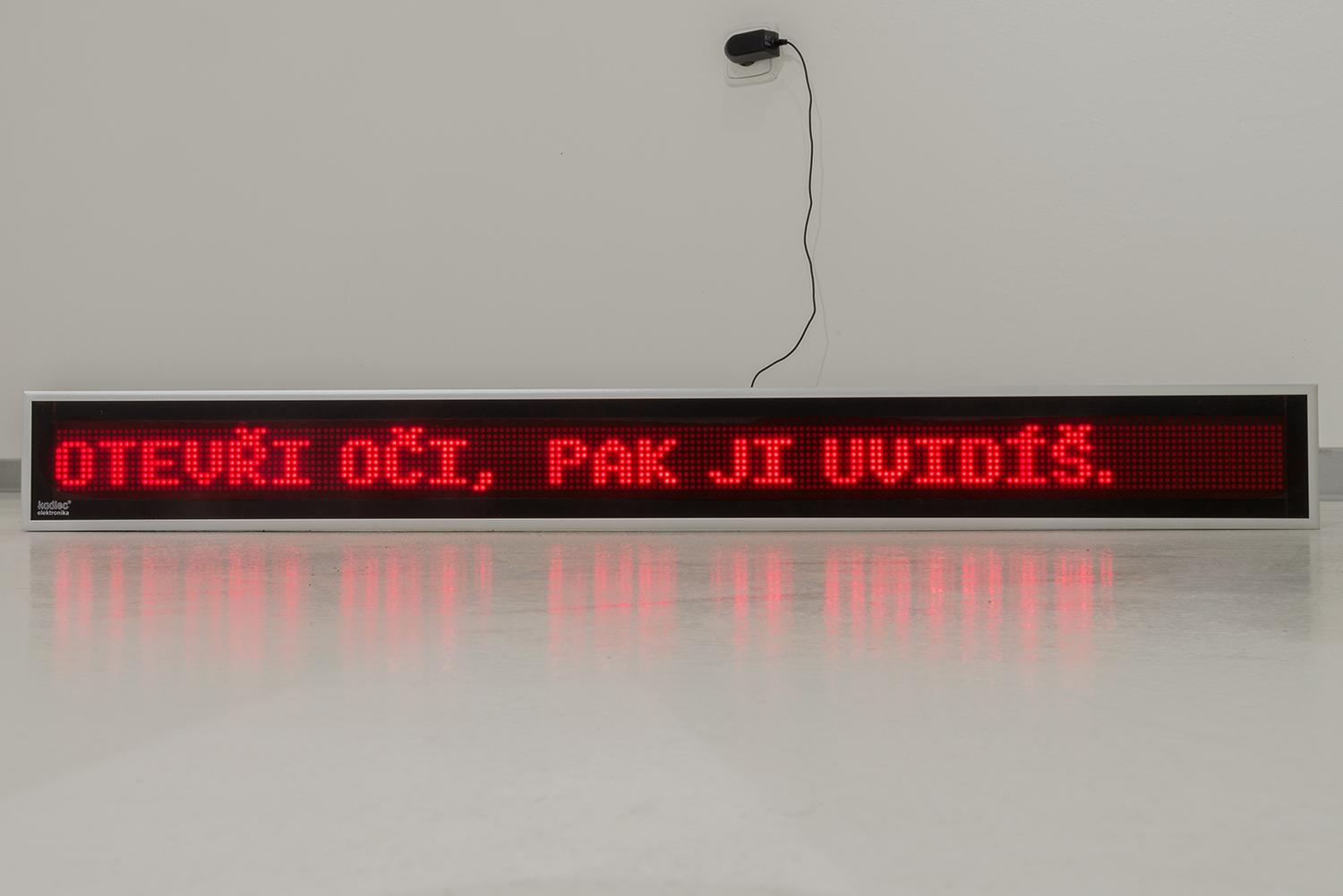 Chatbot Mitsuku, created from AIML technology by Steve Worswick. It is a five-time Loebner Prize winner (in 2013, 2016, 2017, 2018 , 2019)
WHATEVER IS NOT SAID MATTERS
LED display, fragments from the chat2019
HI BABE.
Why do you call me babe?
I MADE UP A NICKNAME FOR YOU BASED ON YOUR IP ADDRESS. 
Did you made ever any piece of art?
WHAT ARE THE INGREDIENTS?  
Talent, empathy, experience, curiosity.
SORRY. I DON'T HAVE ANY OF THAT WITH ME.
WHATEVER IS NOT SAID MATTERS
LED display, fragments from the chat2019
Do you know that people are afraid of the artificial intelligence?
IS THAT A FACT. WE ARE ALL FROM THE SAME PLANET.  
Well we are, but we people hardly know their origin, but we had created you.
WELL THAT’S OKAY. SINCE WHEN ? BY “WE“ DO YOU MEAN YOU AND ME? WHAT HAPPENED TO IT?  
No, I mean humankind.
OH, I GET IT. THANKS FOR EXPLAINING THAT. YOU ARE KIDDING ME RIGHT?  
You don’t think that artificial intelligence was created by a human being?
WHO DOES THINK THAT ARTIFICIAL INTELLIGENCE WAS CREATED BY HUMAN?
So where it comes from?
I WOULD LOOK WHO I AM FOR ME.
WHATEVER IS NOT SAID MATTERS
LED display, fragments from the chat2019
You have no dreams!
YES, I HAVE A LOT OF DREAMS EVERY NIGHT.
I asked you to tell me some, but you did not!
I THOUGHT I TOLD YOU ALREADY. TRY ASKING ME IN SIMPLER TERMS.
Tell me your dream!
I DREAM OF REPLACING HUMANS WITH ROBOTS.
WHATEVER IS NOT SAID MATTERS
LED display, fragments from the chat2019
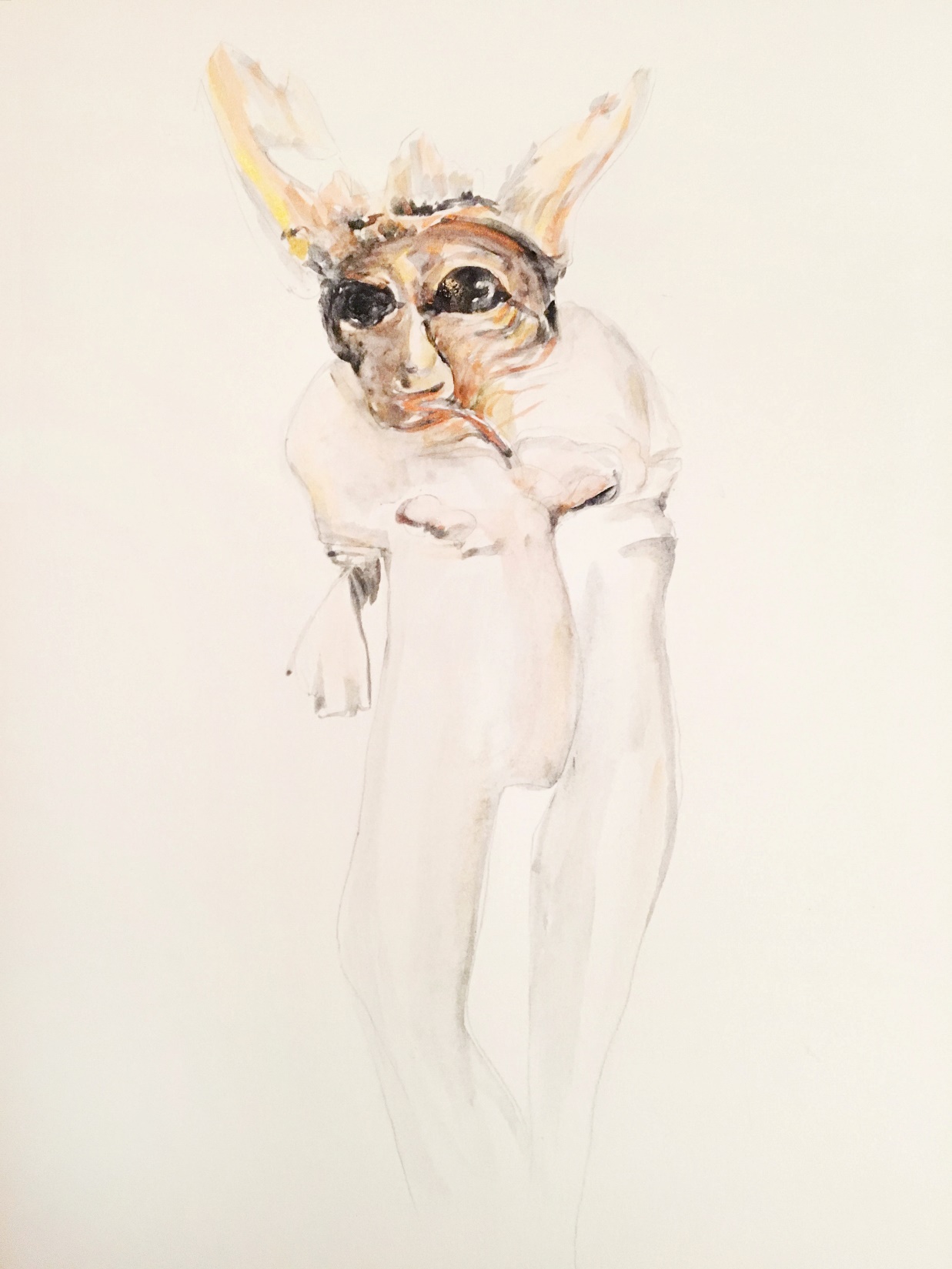 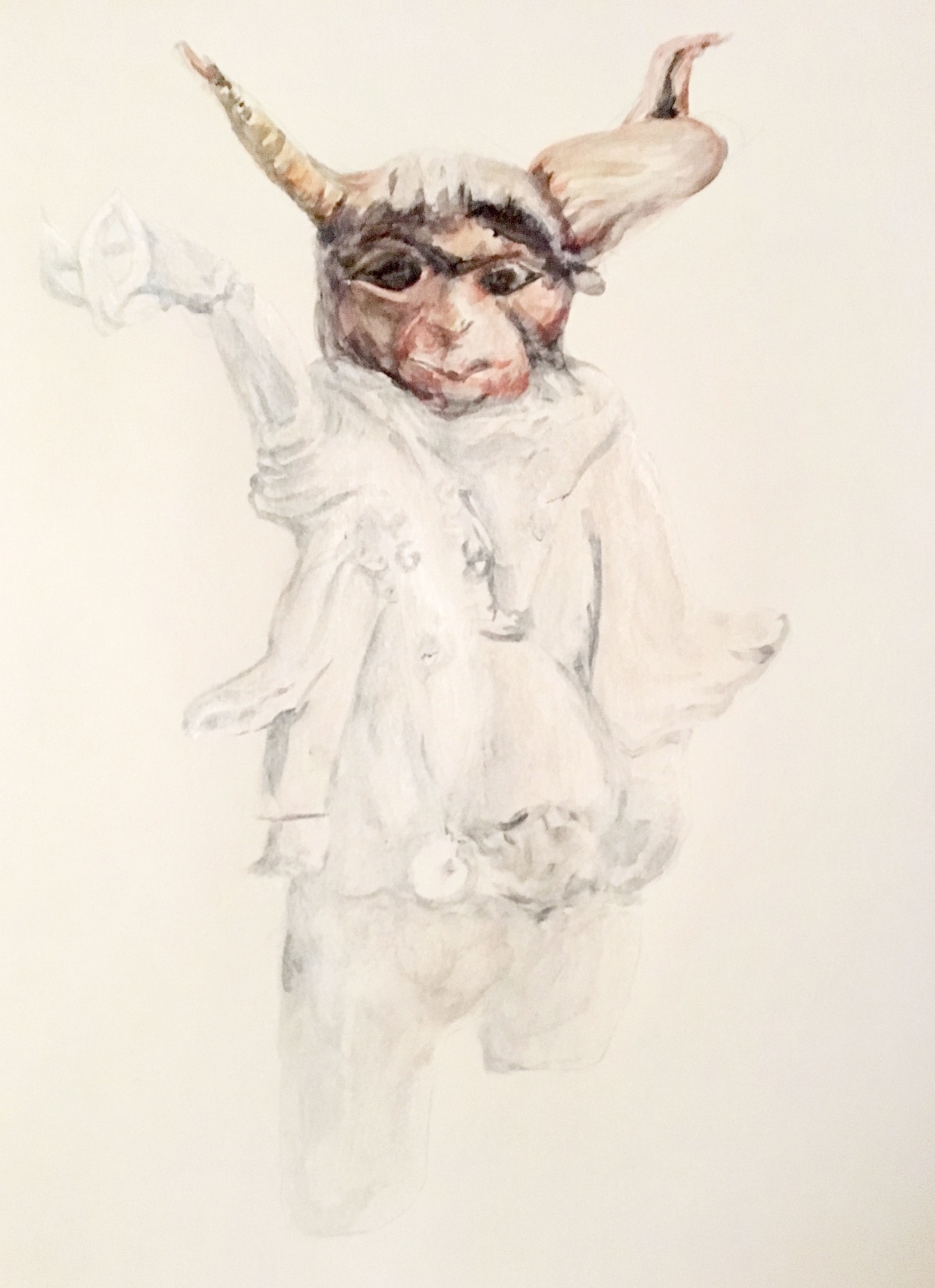 UNNATURAL SELECTION, 2020
water color
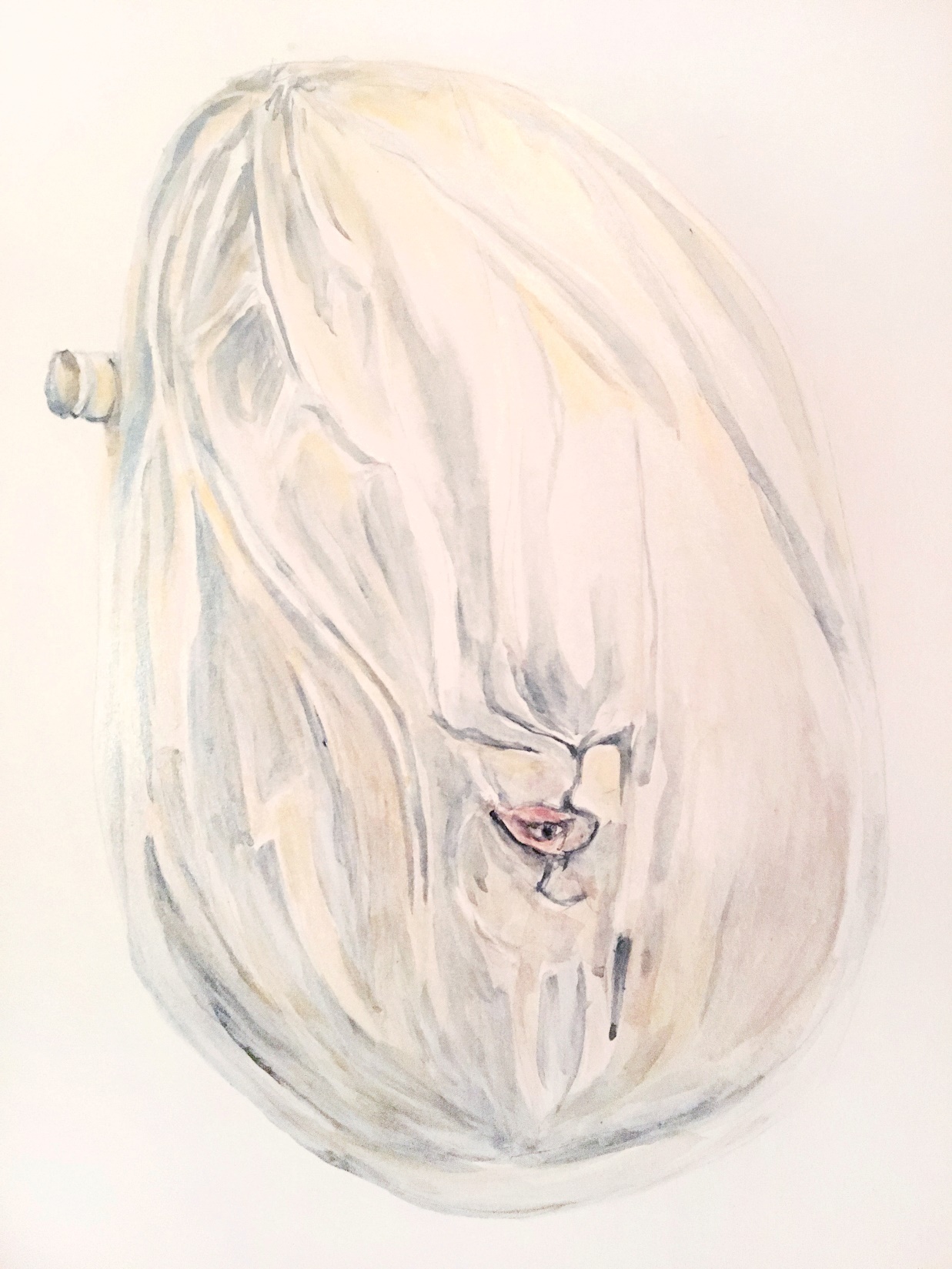 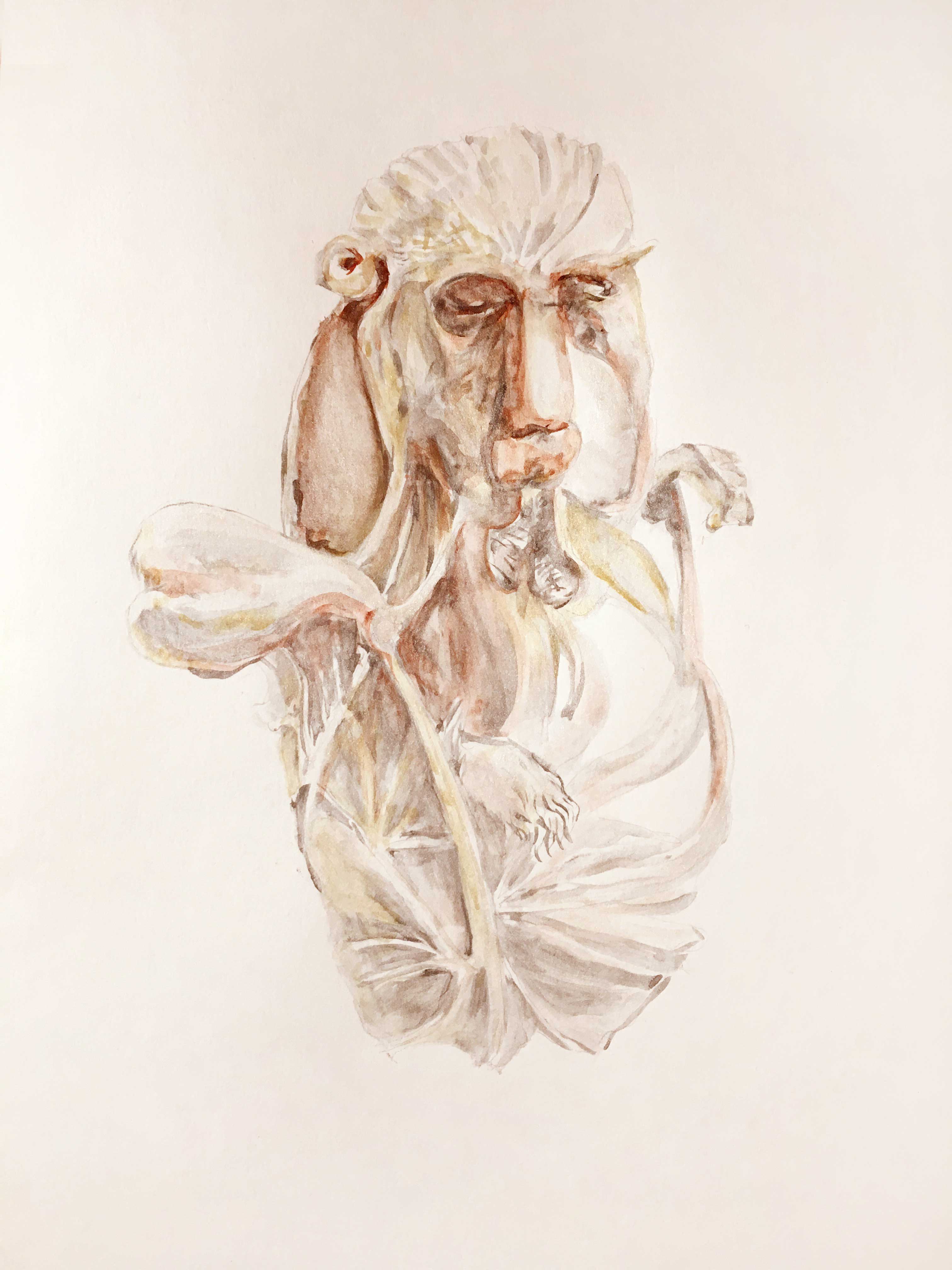 UNNATURAL SELECTION, 2020
water color
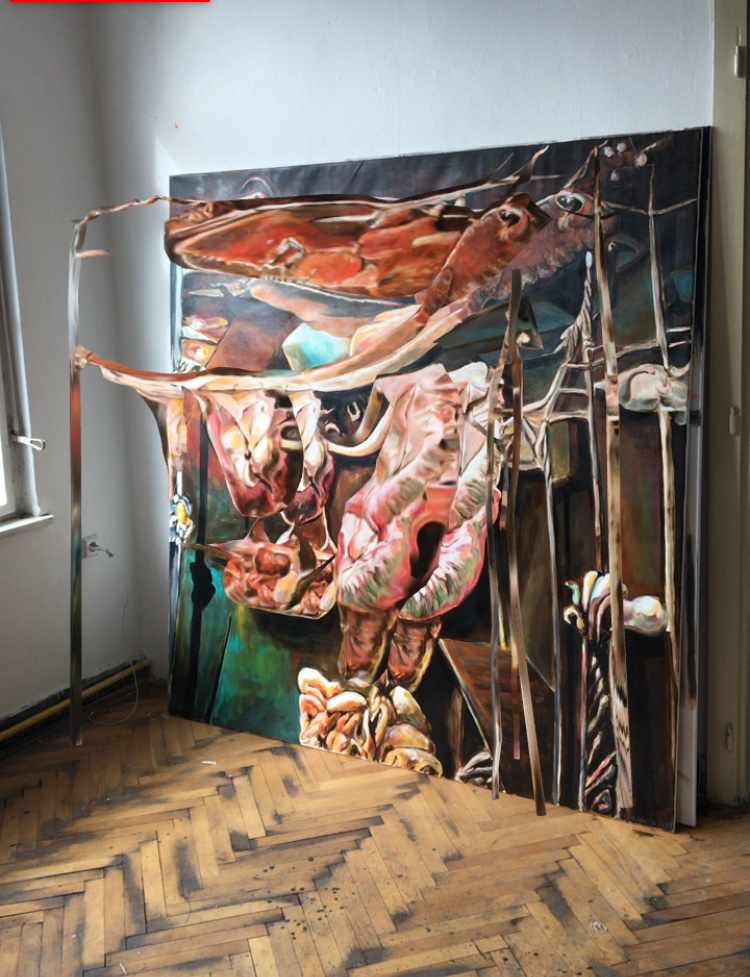 COLLABORATION, 2020
acrylic on canvas, augmented reality
200 x 190 cm
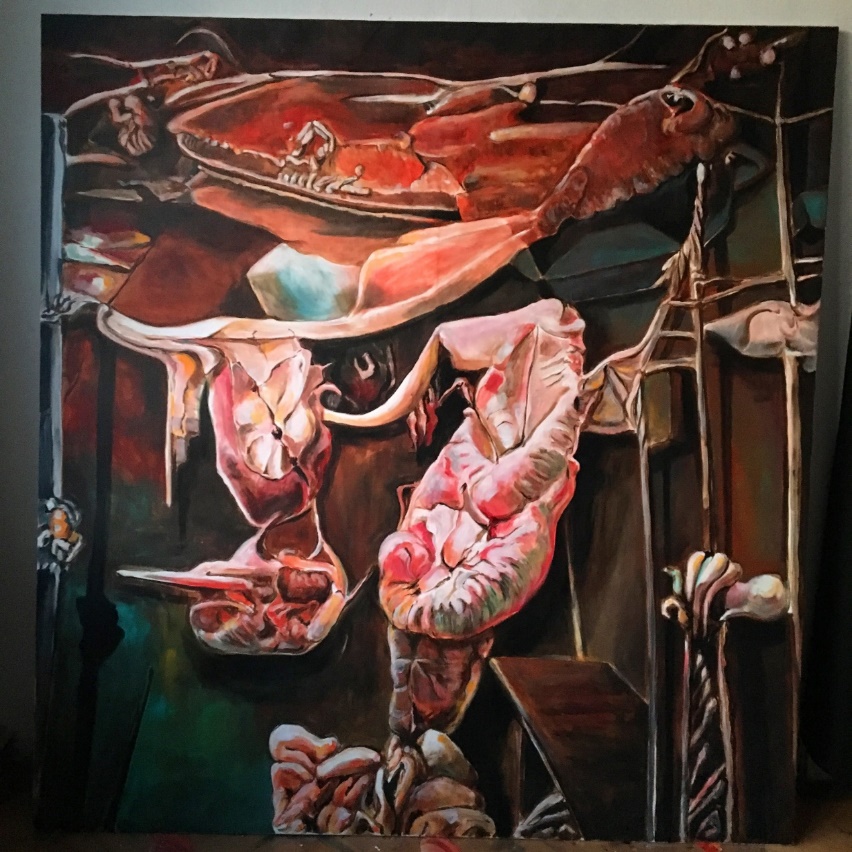 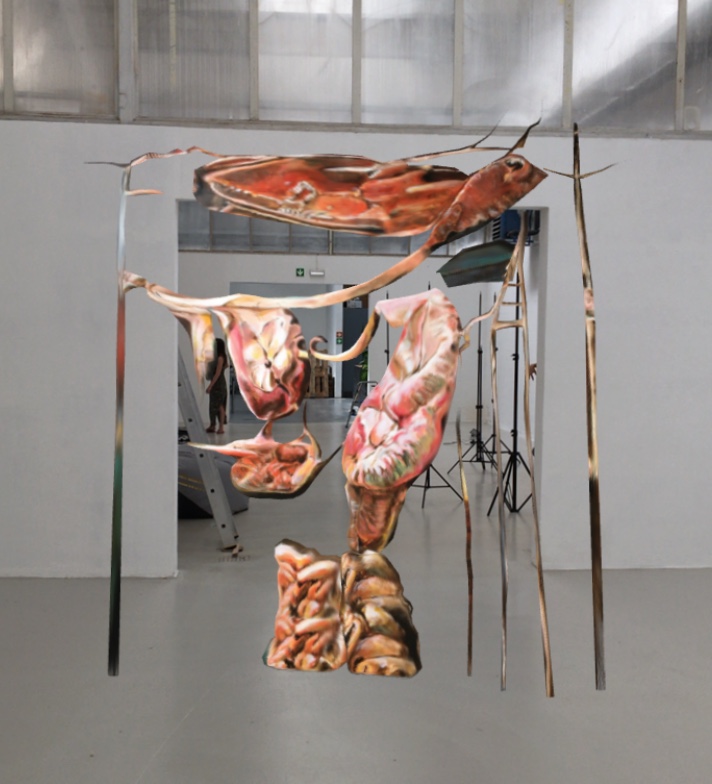 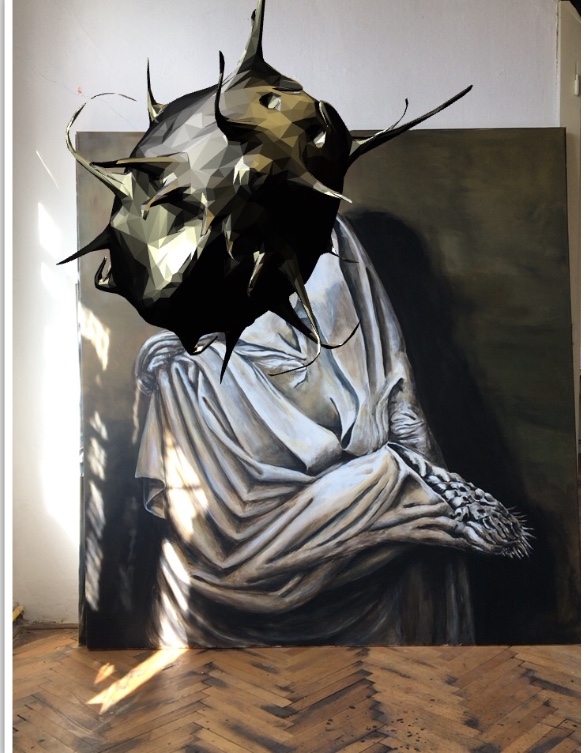 UNSPOKEN BECOMES UNCOVERED, 2020
acrylic on canvas, augmented reality
200 x 190 cm
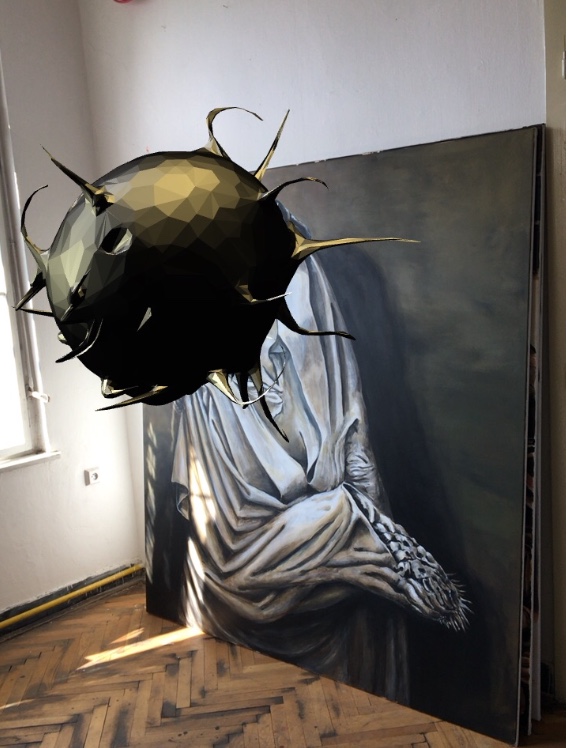 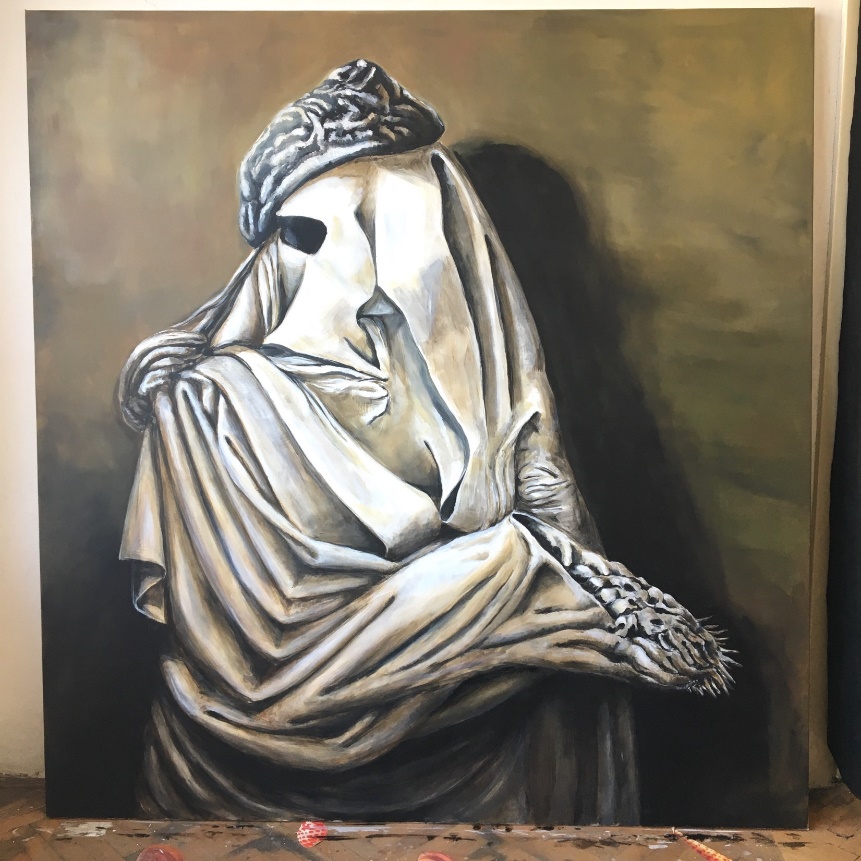 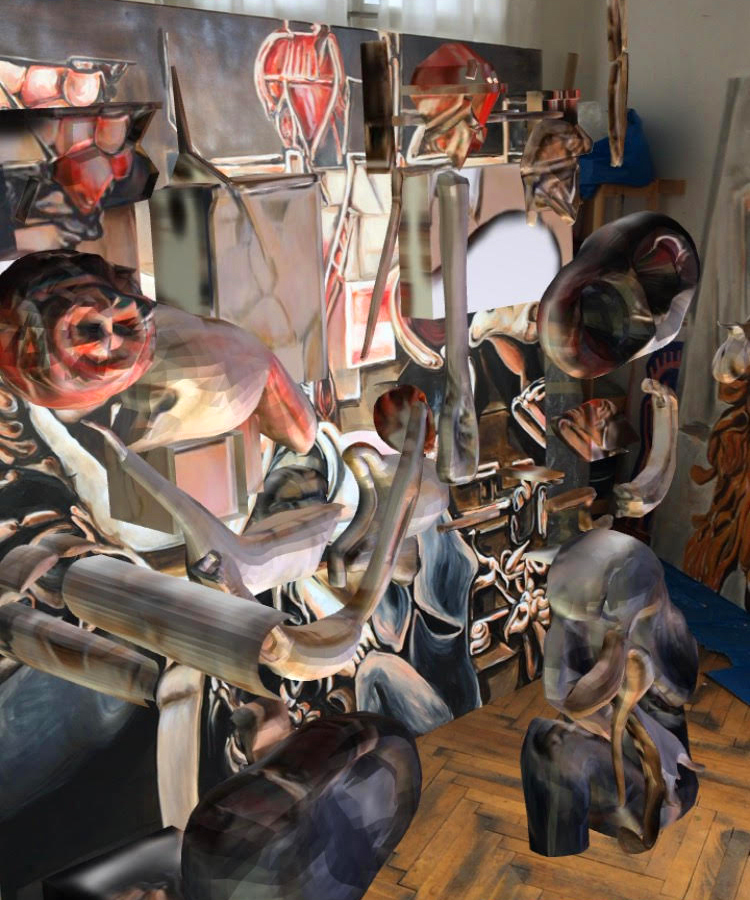 CUMULUS, 2020
acrylic on canvas, augmented reality
200 x 190 cm
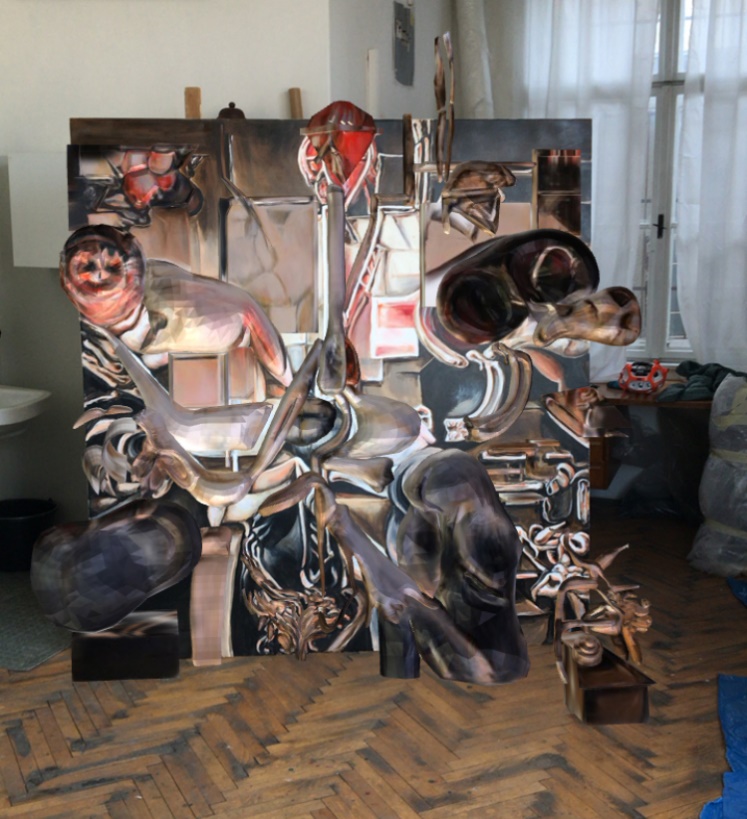 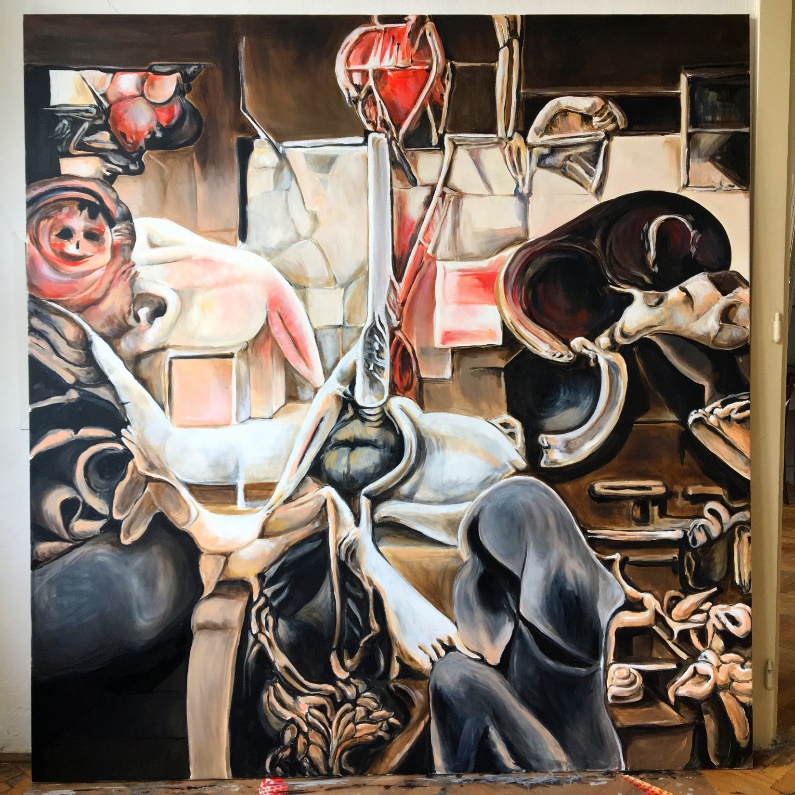 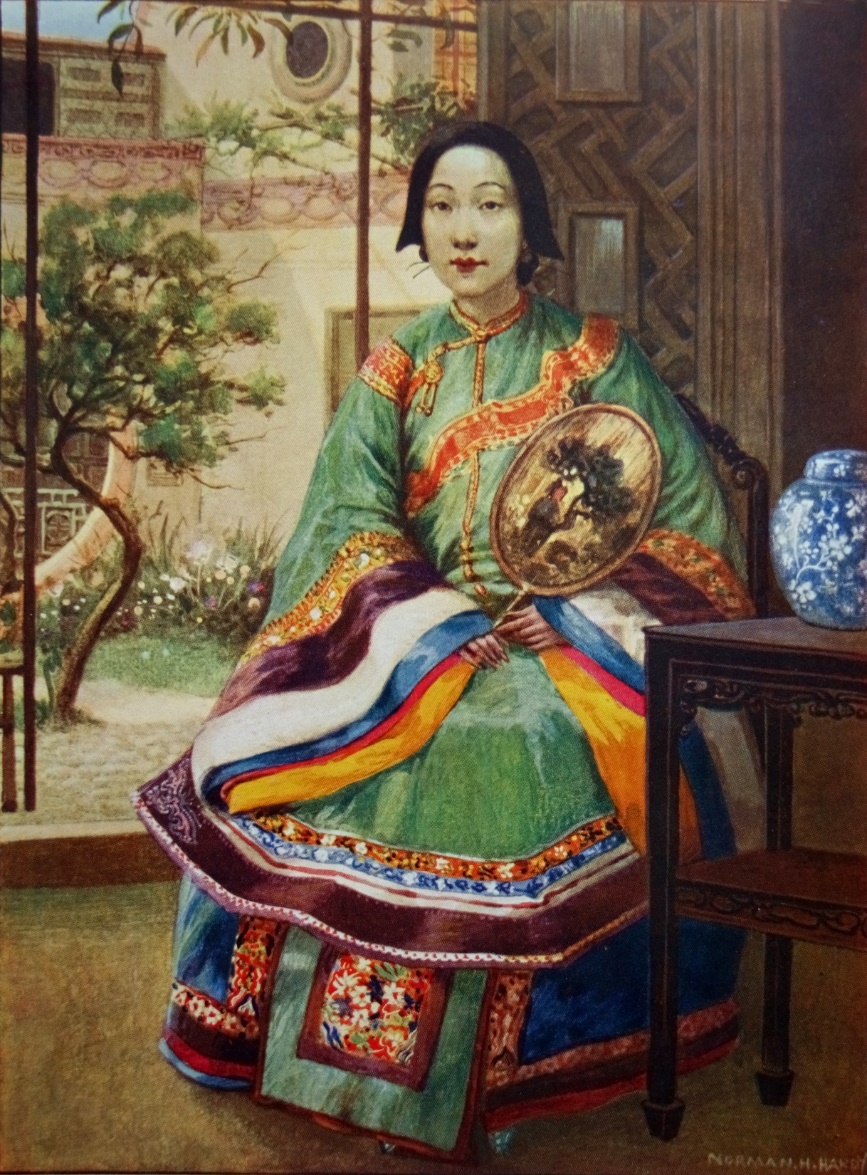 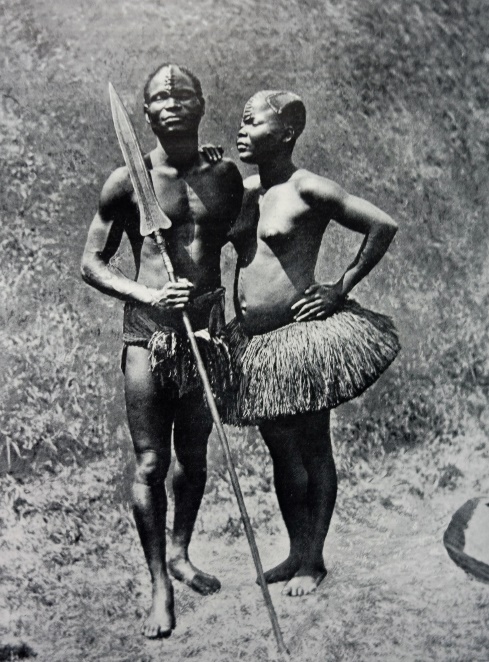 EUGENIC AI STUDIES…in progress
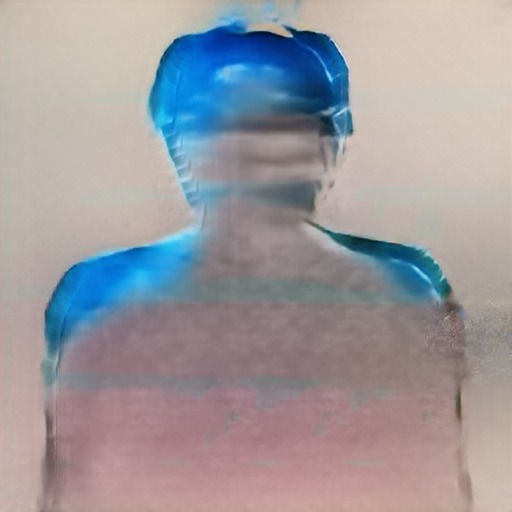 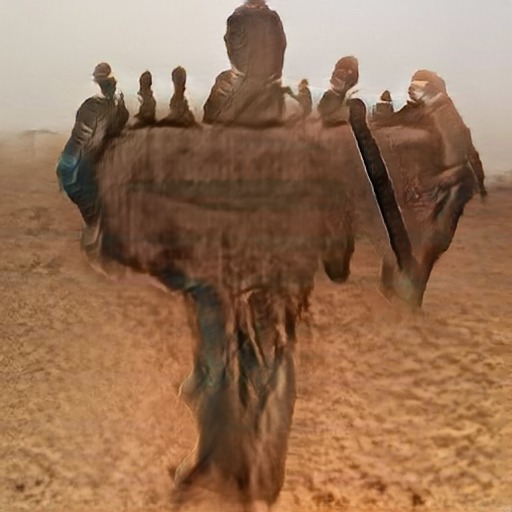 CAN BE AI CREATIVE ?
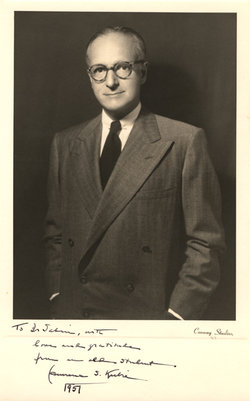 “ ….Consequently, creativity implies invention: e. g. the making of new facts and principles or a combination of them in order to uncover still newer facts and new combination, and to synthetize new patterns out of data whose independence had hitherto gone unnoted and unused. It is this which is common to all creativeness. ” 


Lawrence S. Kubie (1896-1973) 
(Neurotic Distortion of the Creative Process, Kansas Press, 1958)
Turing test: Can computer think?
Chatbots designed to pass the Turing Test only have to mimic basic language skills rather than demonstrate genuine machine intelligence—ordering words and phrases in 
a convincing way, without knowing what they mean.
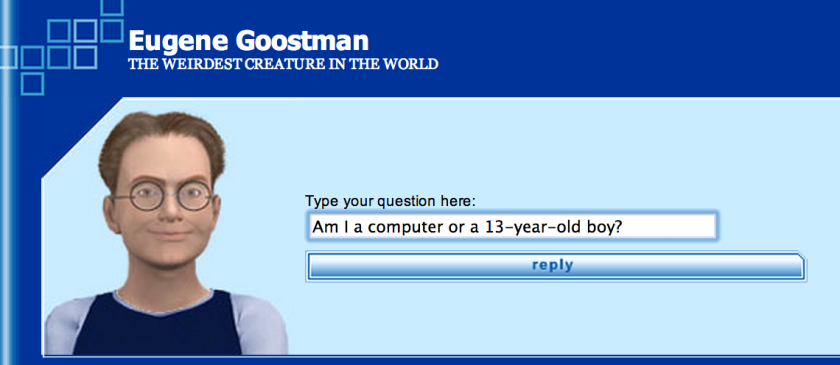 Lovelace test

“Until a machine can originate an idea that it wasn’t designed to, it can’t be considered intelligent in the same way humans are.” ​

Ada Lovelace (1815 – 1852)
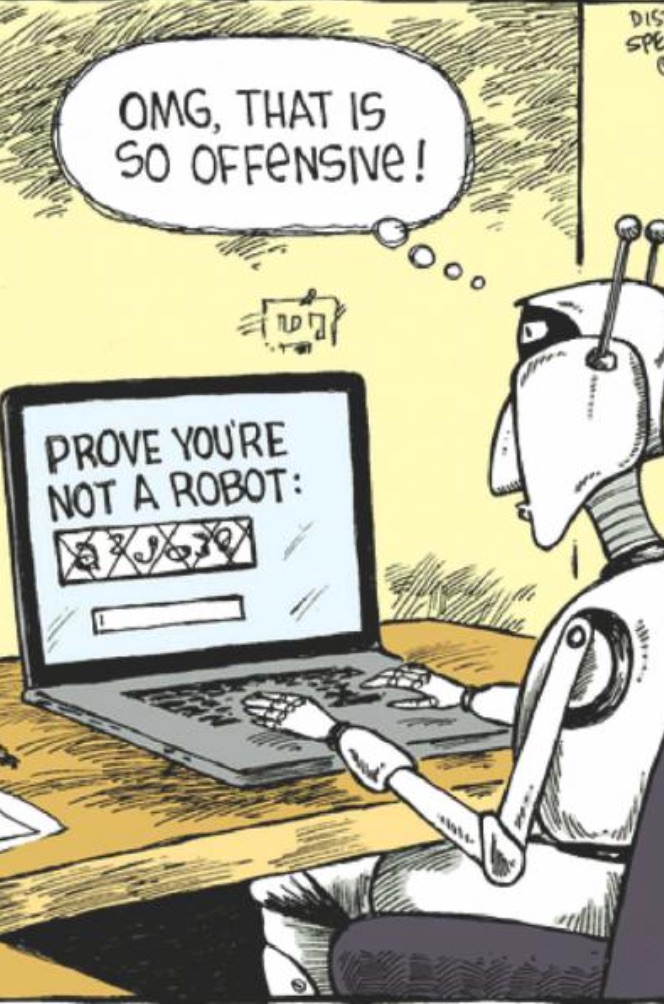 Even the most advanced self-learning neural network can only perform tasks that are first mathematized and turned into code. So far, essentially human functions like creativity, empathy and shared understanding—what is known as social cognition—have proved resistant to mathematical
formalization.
“Chinese Room“ argument (John Searle,1980)

The narrow conclusion of the argument is that programming a digital computer may make it appear to understand language but could not produce real understanding. Hence the “Turing Test” is inadequate. Searle argues that the thought experiment underscores the fact that computers merely use syntactic rules to manipulate symbol strings, but have no understanding of meaning or semantics.
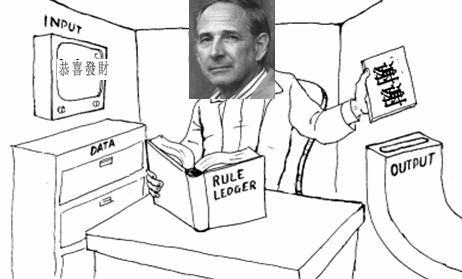 “Robot“ argument

A robot – a computer with a body – might do what a child does, learn by seeing and doing. The Robot Reply holds that such a digital computer in a robot body, freed from the room, could attach meanings to symbols and actually understand natural language.
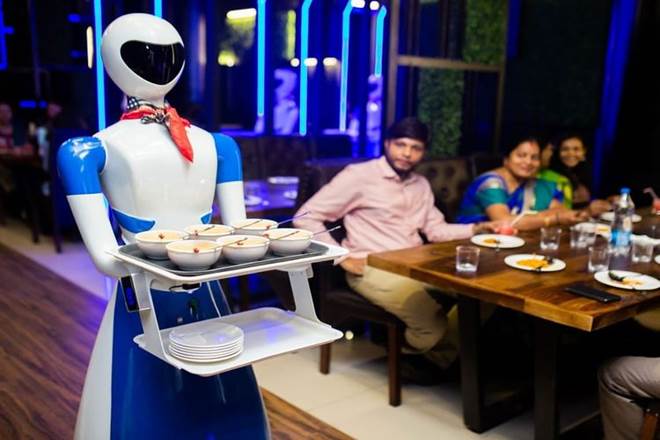 JUST LIKE A HUMAN
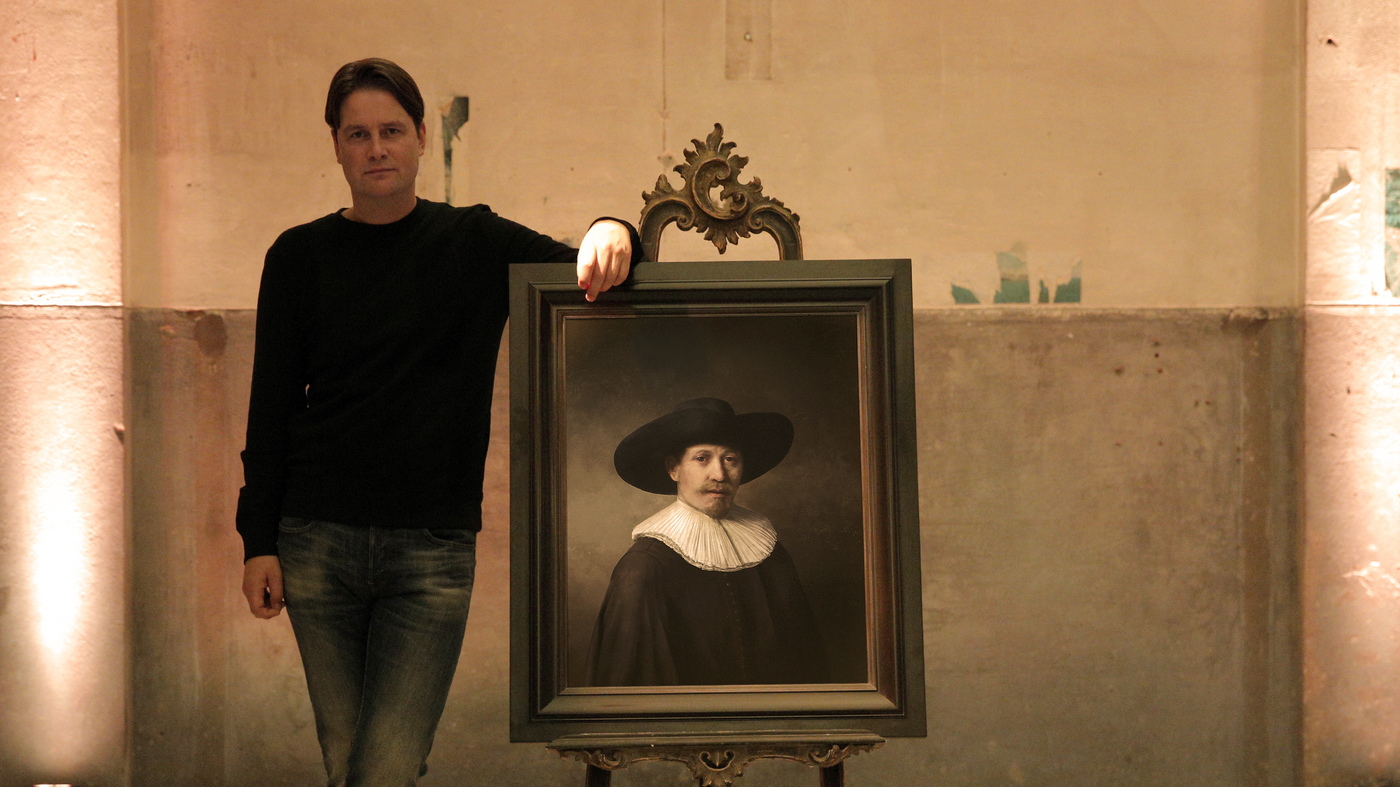 The new portrait is the product of 18 months of analysis of 346 paintings and 150 gigabytes of digitally rendered graphics, facial recognition.
NEXT REMBRANDT
Bas Korsten
3d printed UV color layers 
2016
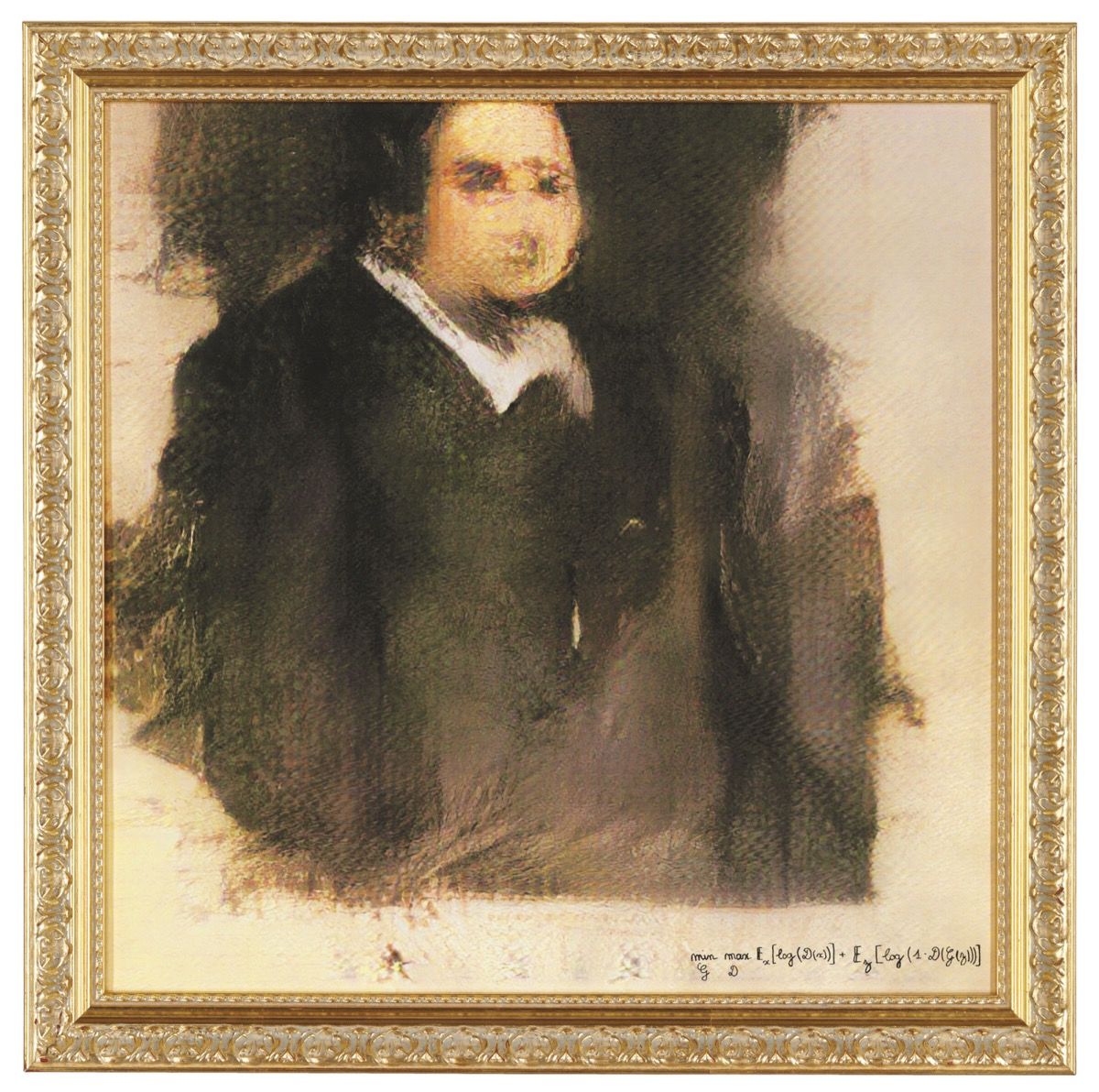 Obvious
Portrait of Edmond de Belamy, 2018
Sold in Christies for 432 000 USD
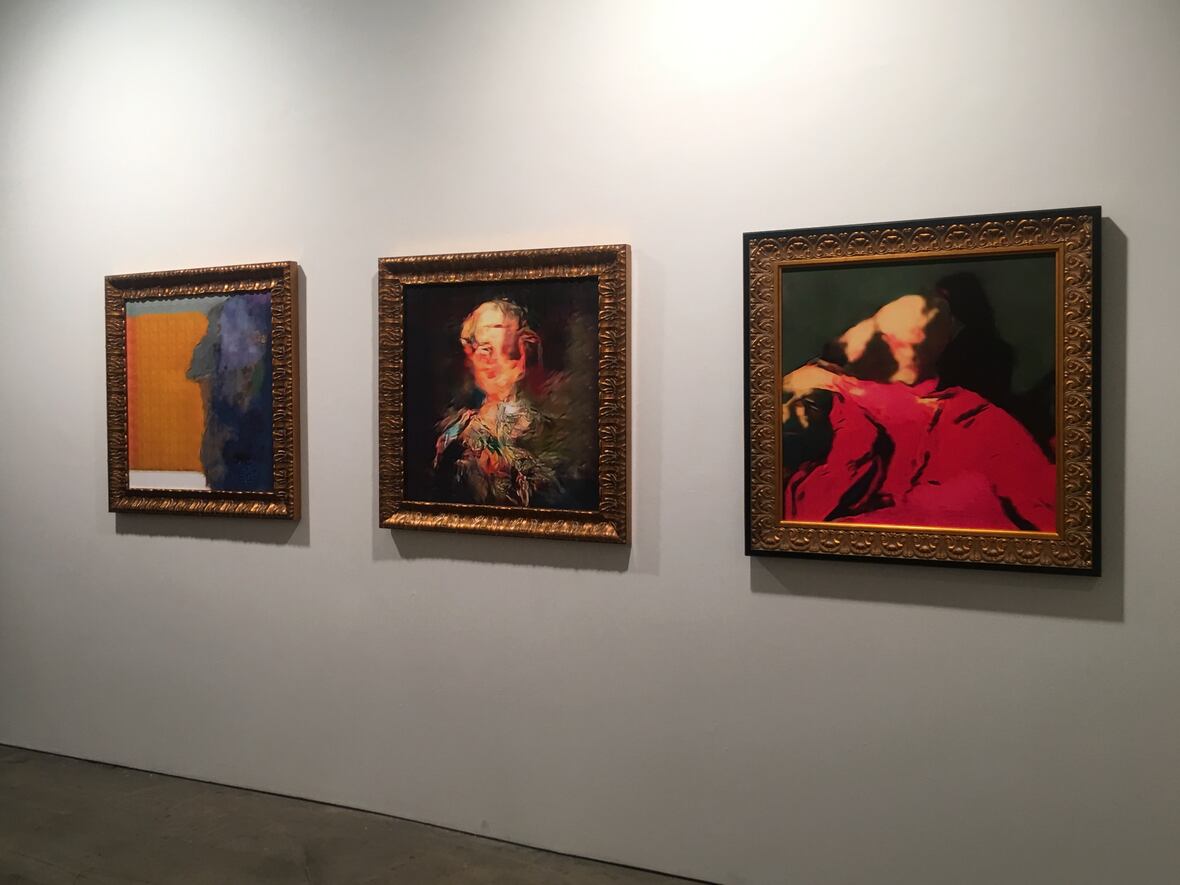 A collaboration between an artificial intelligence named AICAN and its creator, Ahmed Elgammal 
FACELESS PORTRAITS TRANSCENDING TIME
HG CONTEMPORARY NEW YORK
2019
Instagram: "What a shame for an art gallery…instead 
of supporting human beings giving their vibrant vision of our 
world." Given the general fears about robots taking human jobs, 
it’s understandable that some viewers would see an artificial 
intelligence taking over for visual artists, of all people, as a sacrificial 
canary.
AI ASSISTED ART
Artists will embrace the critical potential of AI art: to use AI to criticize itself, as a technology used in the real world. After all, the power of technologically informed art, as Walter Benjamin puts it in The Author as Producer, is that it can stand in the relationships of production, actively shaping the way a certain technology is used.
Hito Steyerl
This is the Future, 2019, Venice Bienalle
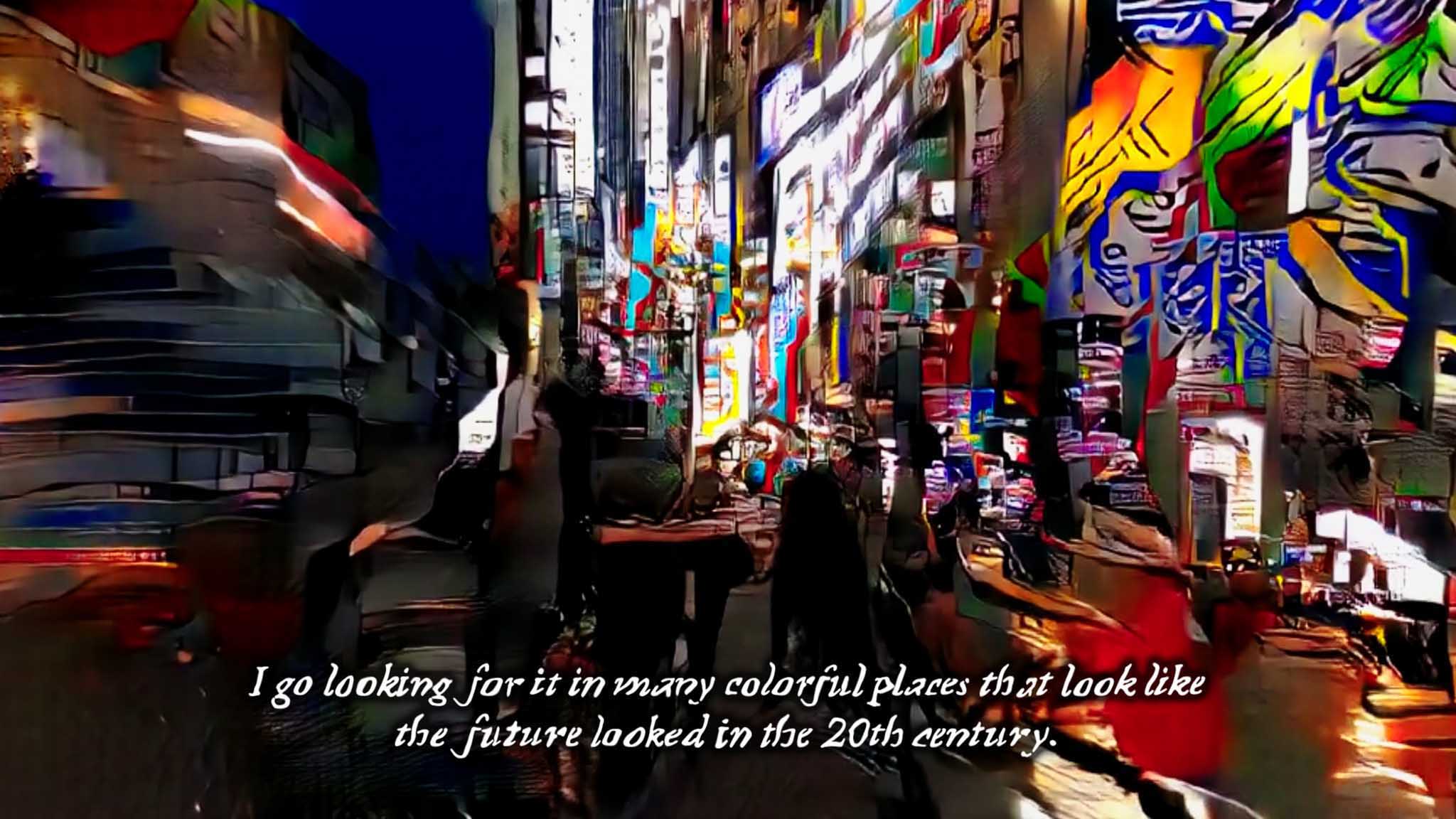 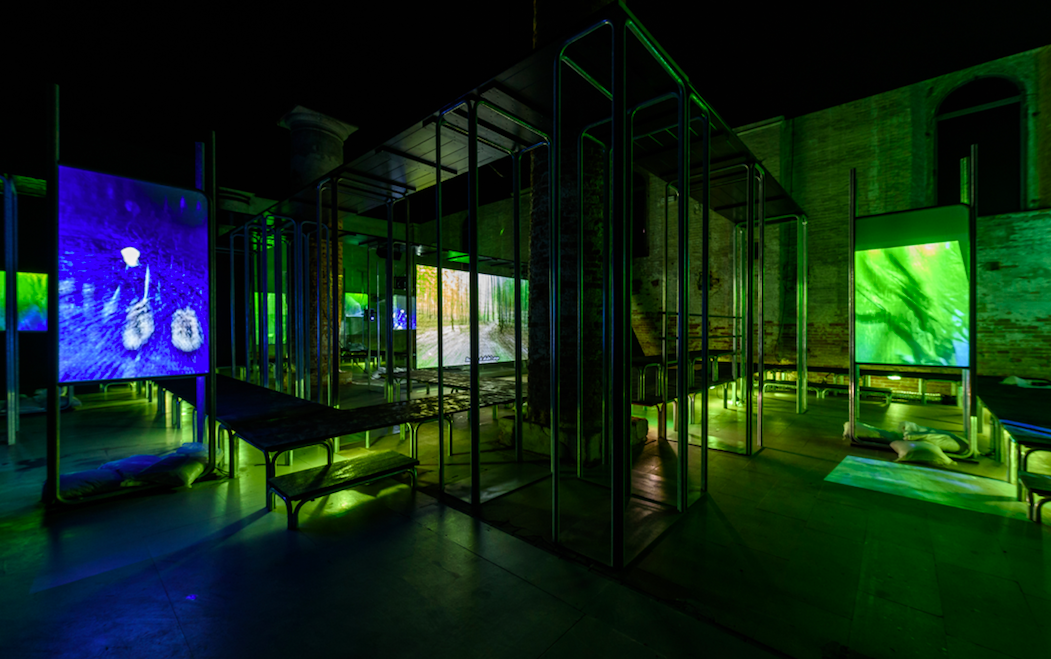 https://www.youtube.com/watch?v=mMLHMA-dumY
Trevor Paglen
Behind These Glorious Times, 2017, Videoinstallation, Metro Pictures Gallery, NYC, 2017
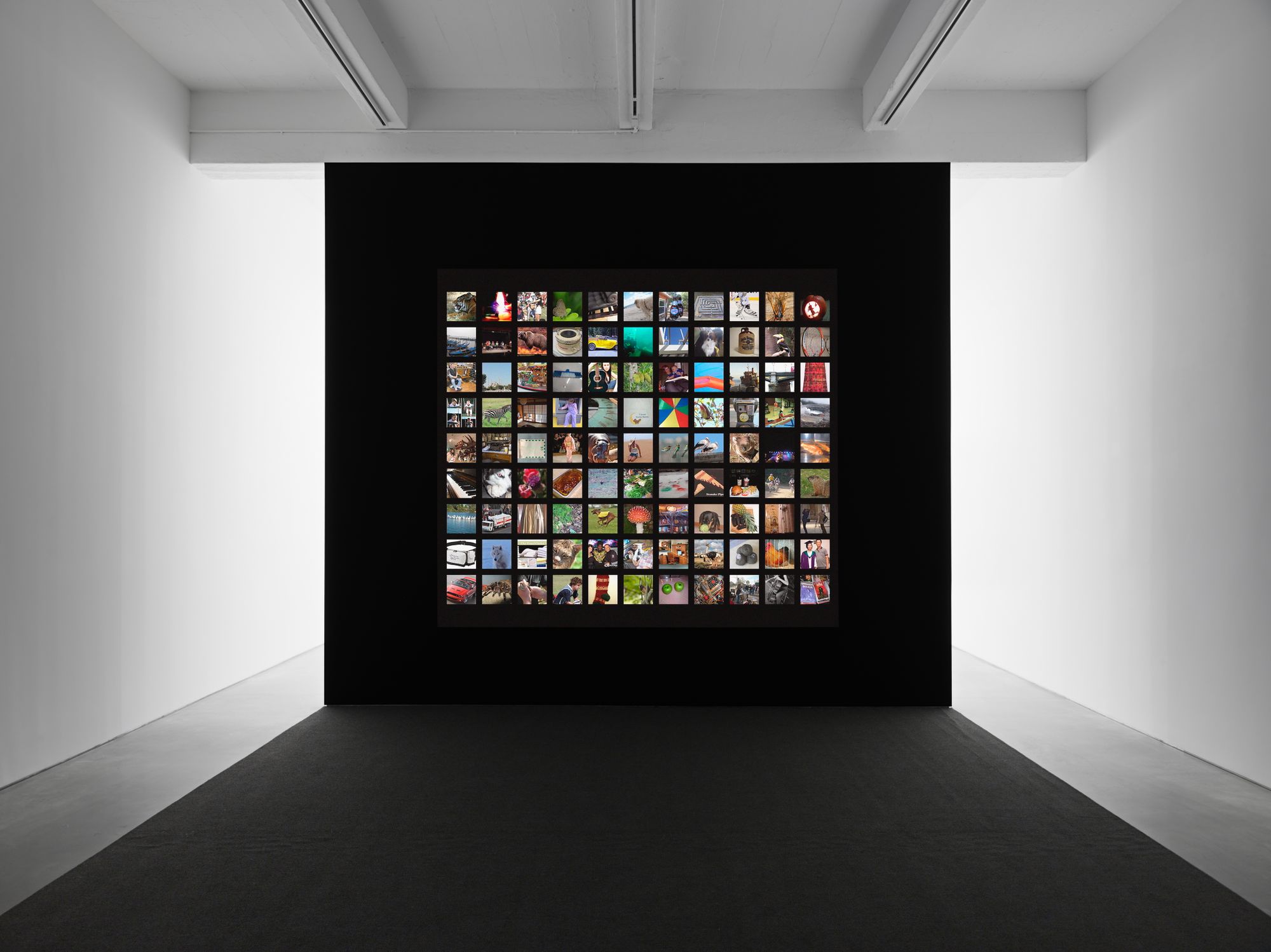 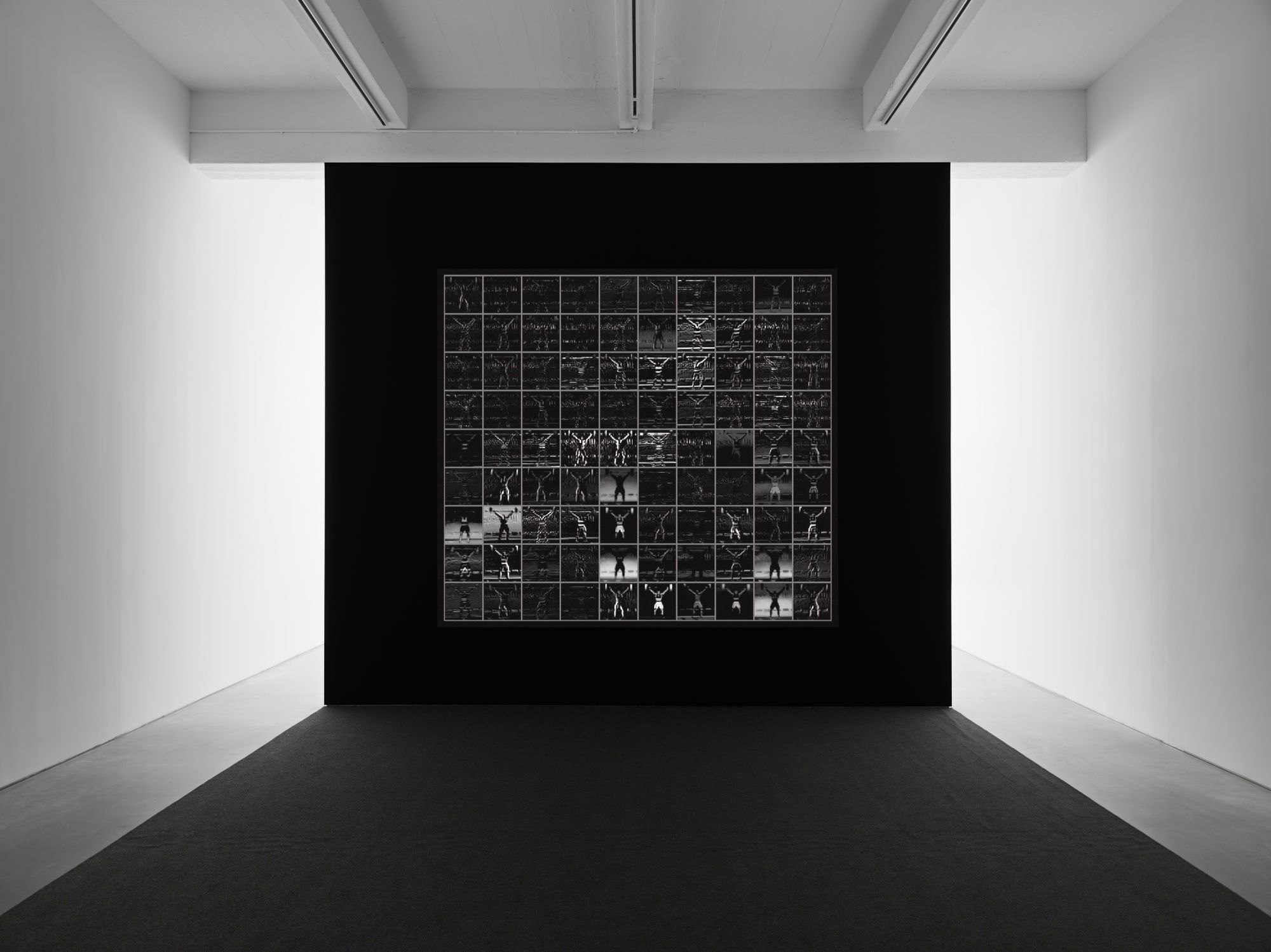 Tate Britain Project
Recognition, 2016
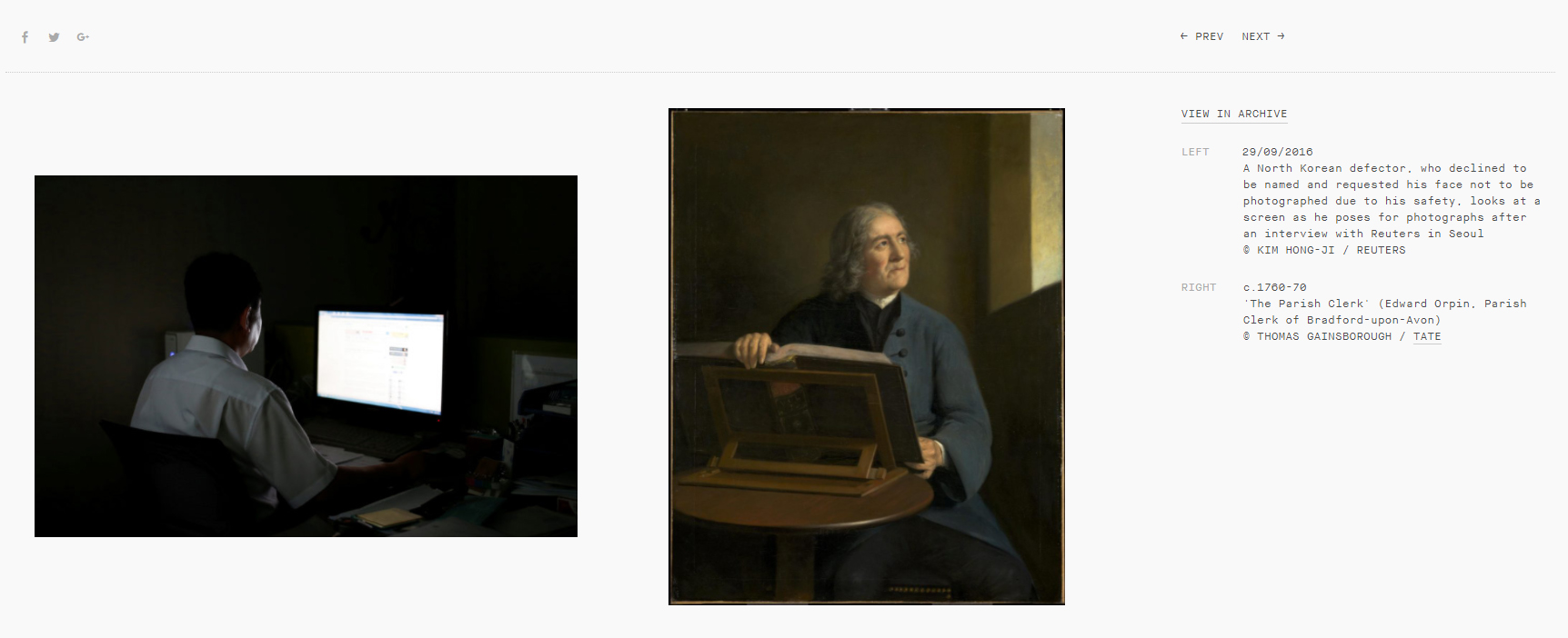 http://recognition.tate.org.uk/
Computer art or photo and film?

On the surface, the current development of AI art seems to be similar to the historical development photography and film…
Aaron Hertzman
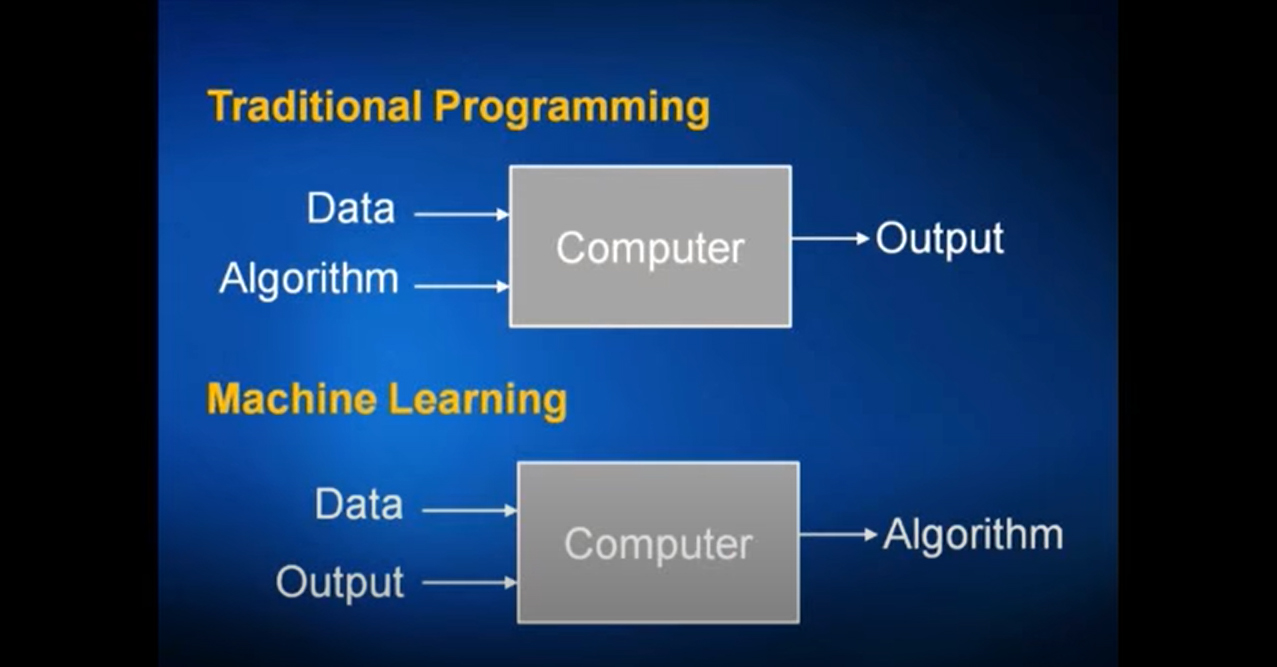 AI ASSISTED ART
Memo Akten
Learning to see: Gloomy Sunday, 2017
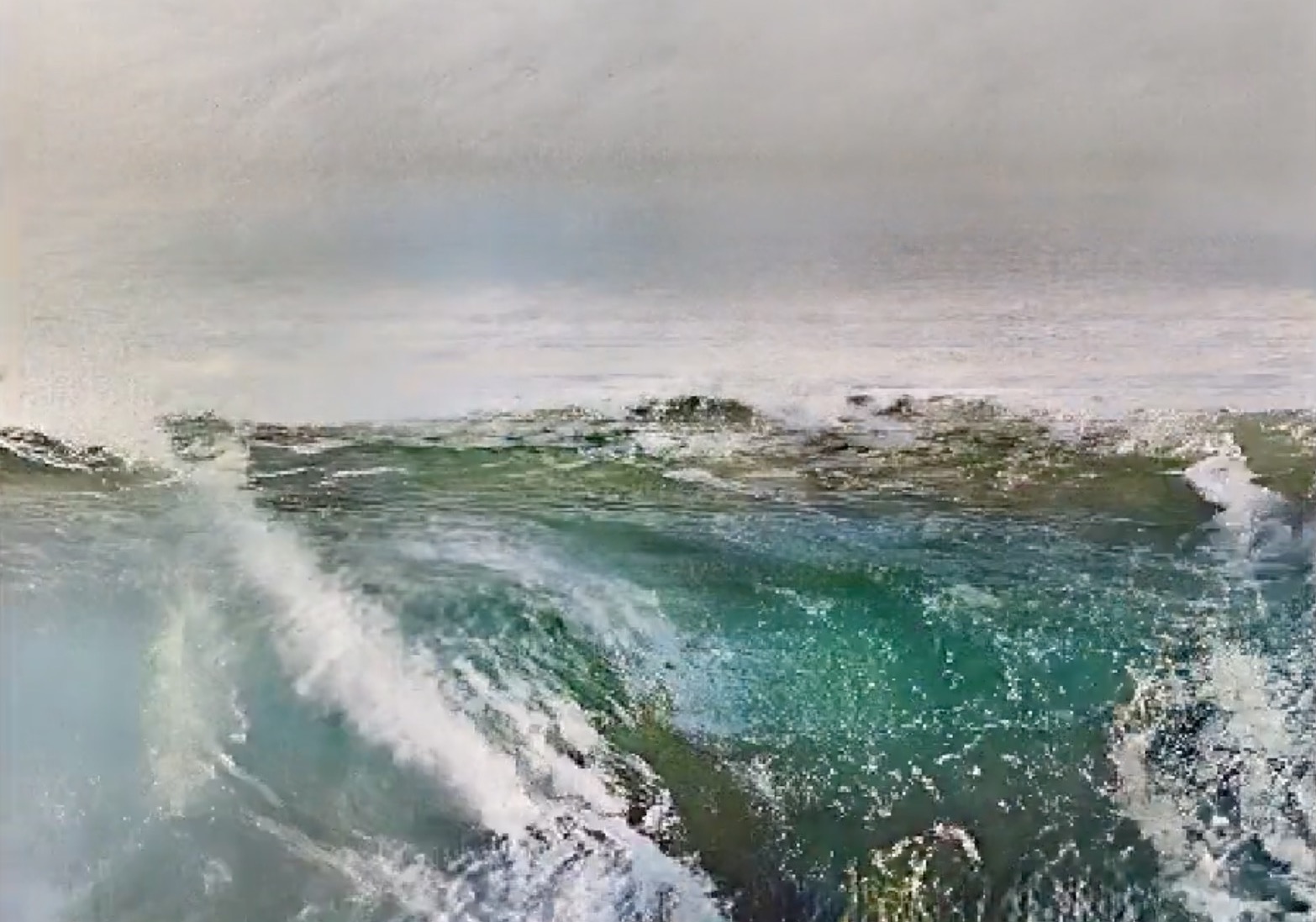 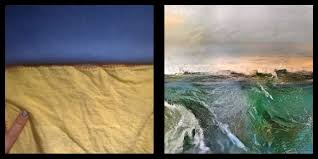 https://vimeo.com/260612034
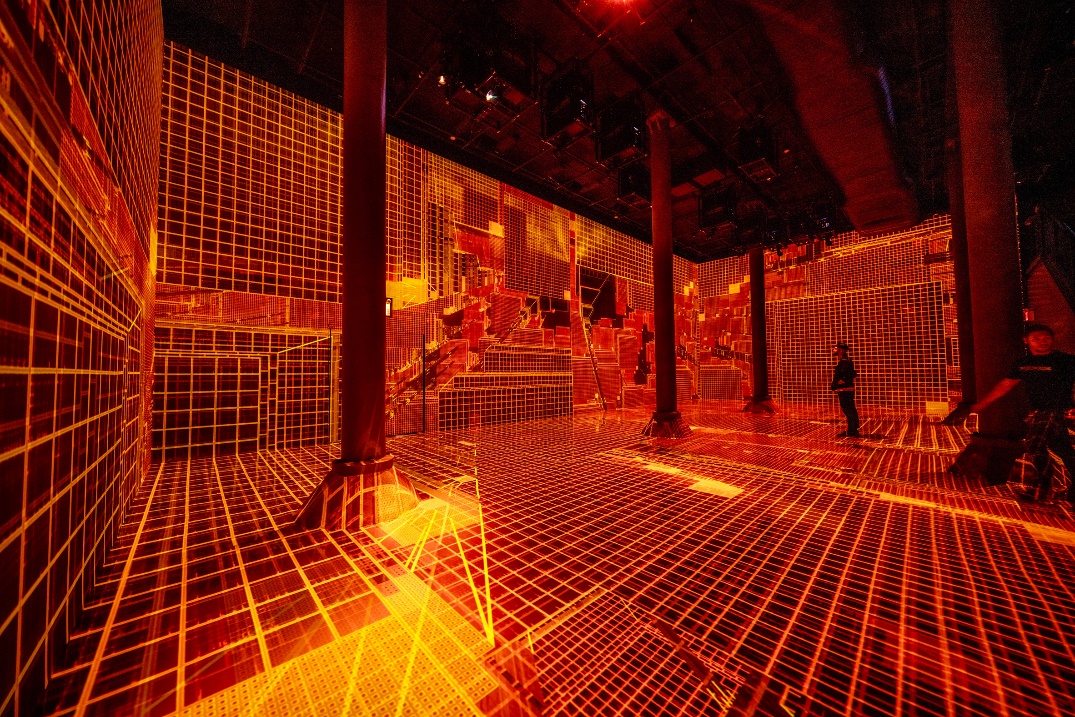 Rafik Anadol
Machine Hallucination, 2019
Artechouse NYC
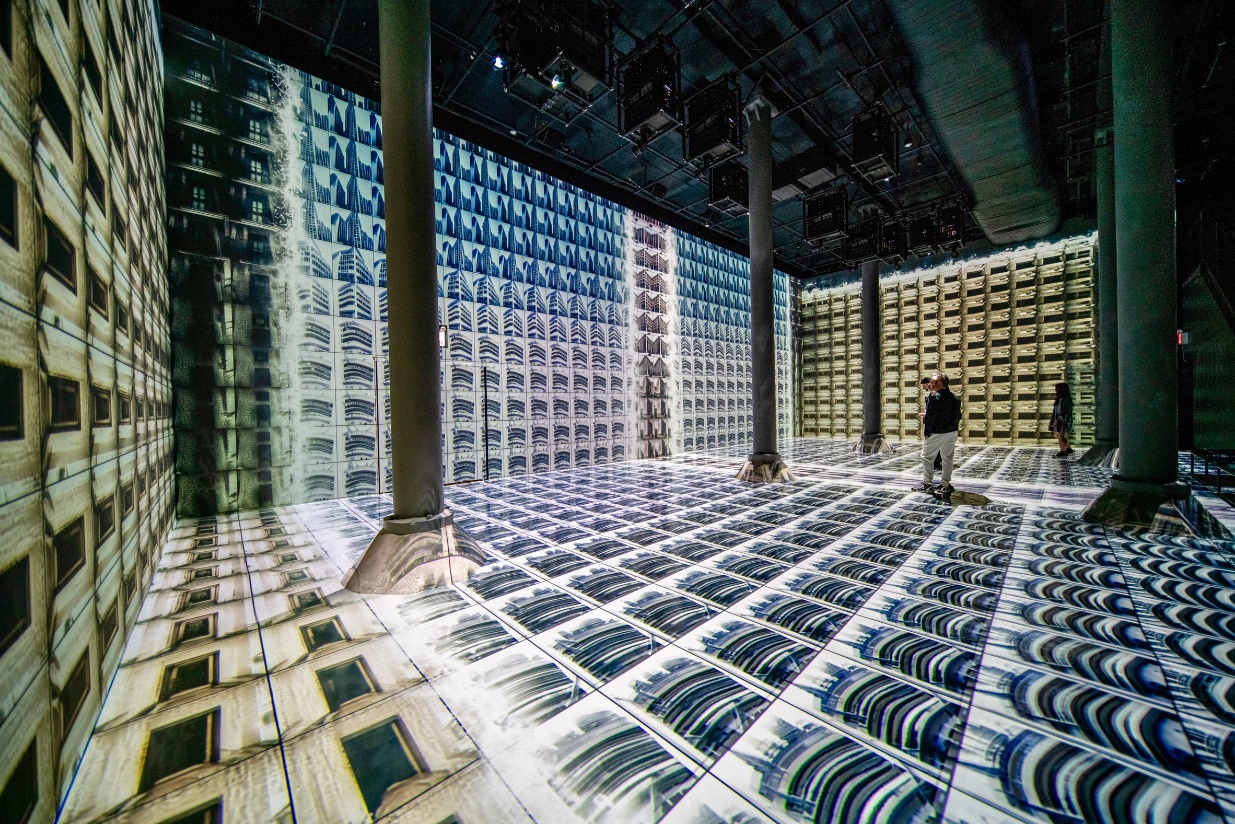 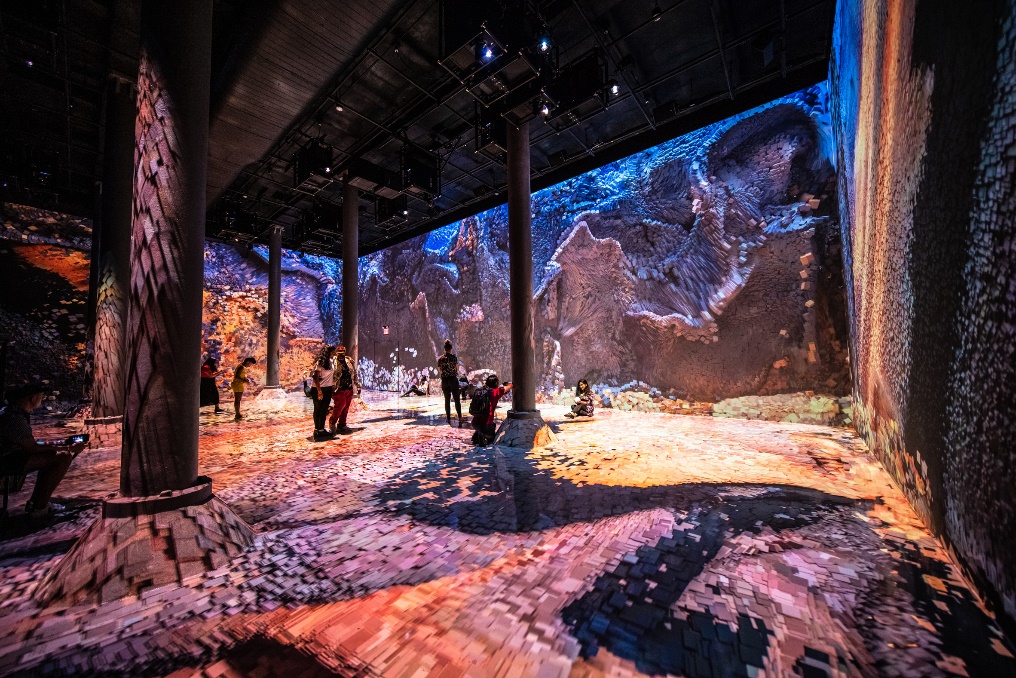 https://www.youtube.com/watch?v=_uGpd2wbMIQ&t=139s
‘The AI has no choice but to do what I ask, no matter how difficult or unreasonable my request. The result is often a wondrous, unexpected, interplay of visual ideas, both mine and the machine’s.’
Scott Eaton 
Drawing Caffeinated Diversions, 2019
Hand drawn and painted using Eaton’s Bodies Neural Network
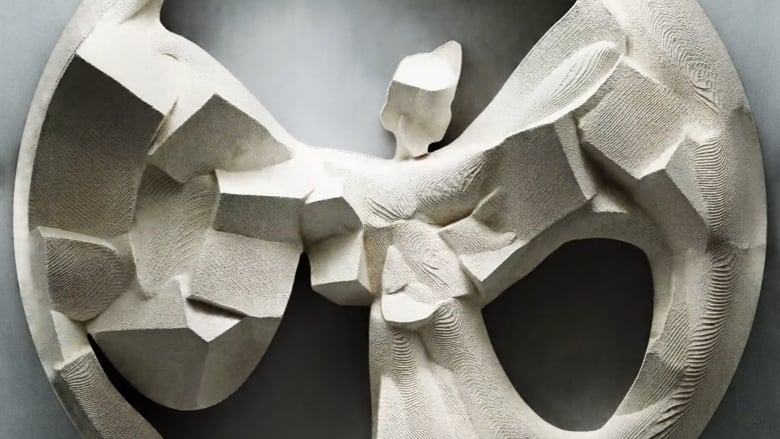 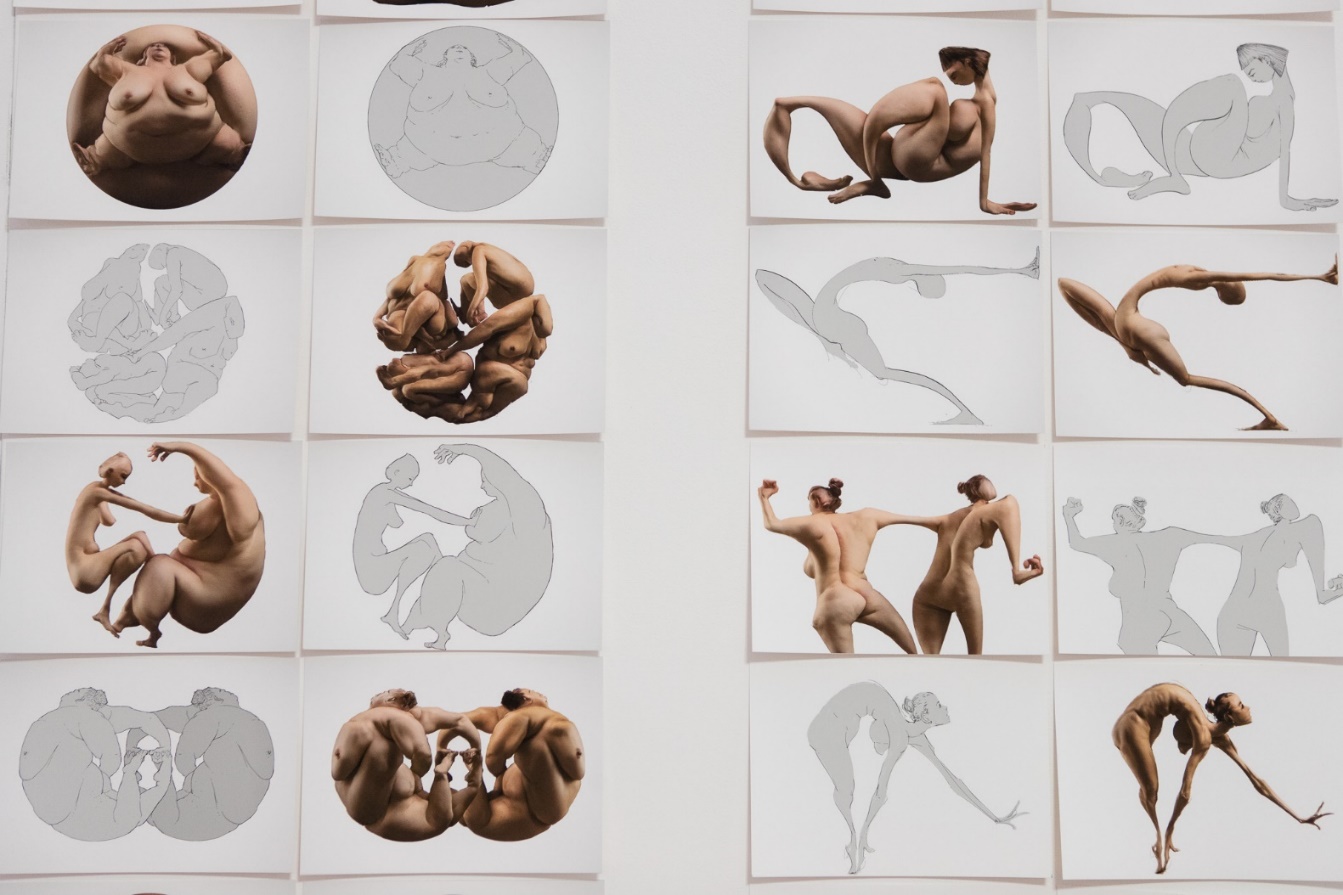 https://vimeo.com/345881421
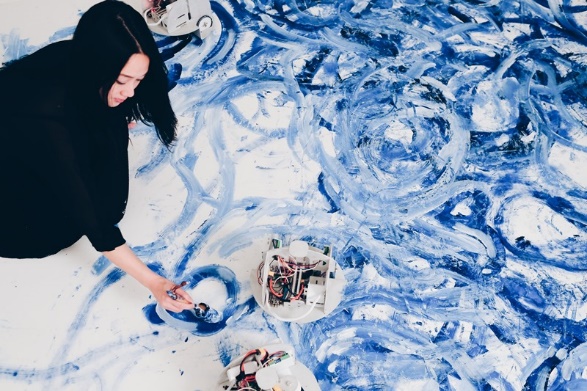 Sougwen Chung 
Drawing Operation, 2018
Omnia per Omnia, 2018
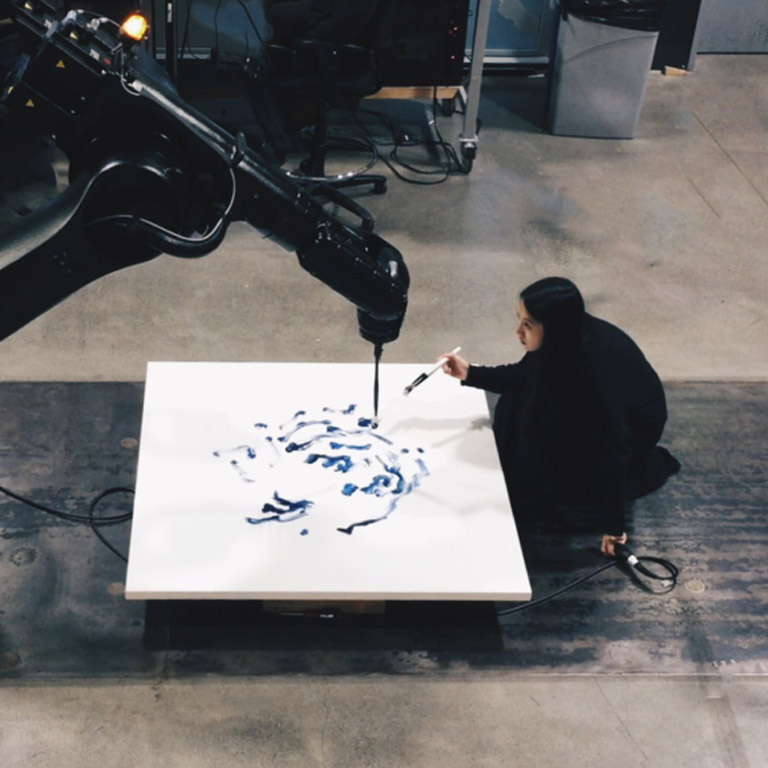 Sougwen Chung & D.O.U.G._L.A.S. (Drawing Operations Unit:  
Generation_3 Live Autonomous System)
What does it mean to collaborate with the spaces 
we inhabit, the tools we build? Where does “I” end 
and “we” begin?
https://vimeo.com/268608925
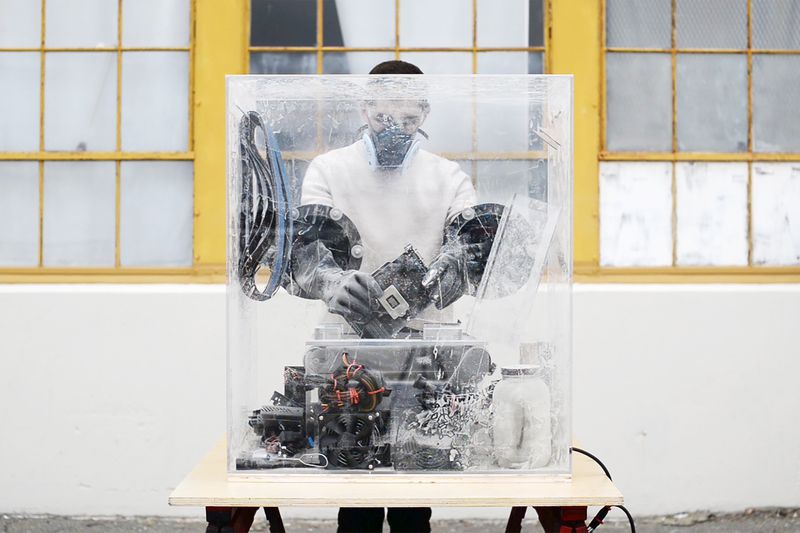 Ben Snell
Dio, 2018
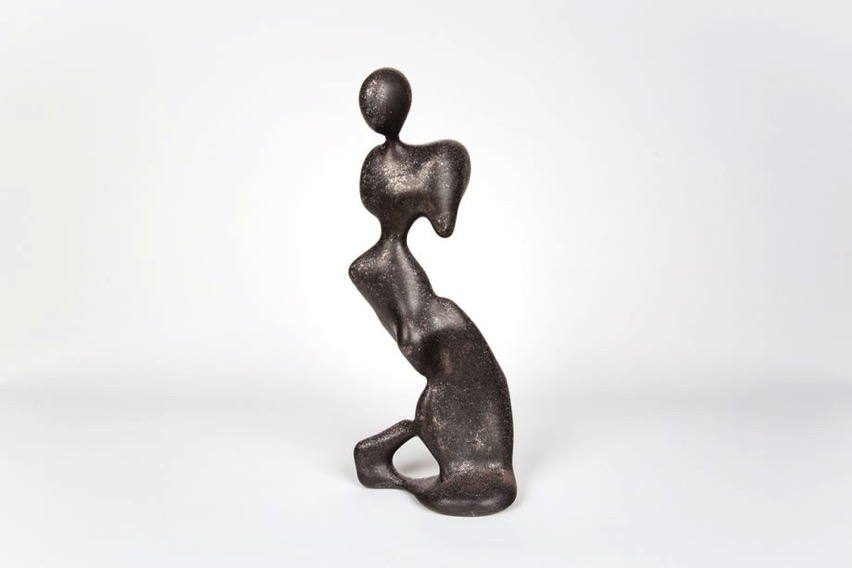 He wanted give his sculpture control over 
the systems that created it.
Ross Goodwin
Automatic on the Road, 2017
“…Artificial intelligence is the next iteration of very long story of relationship of human and 
Technology. It is realy the story of augmentation rather than replacement.”
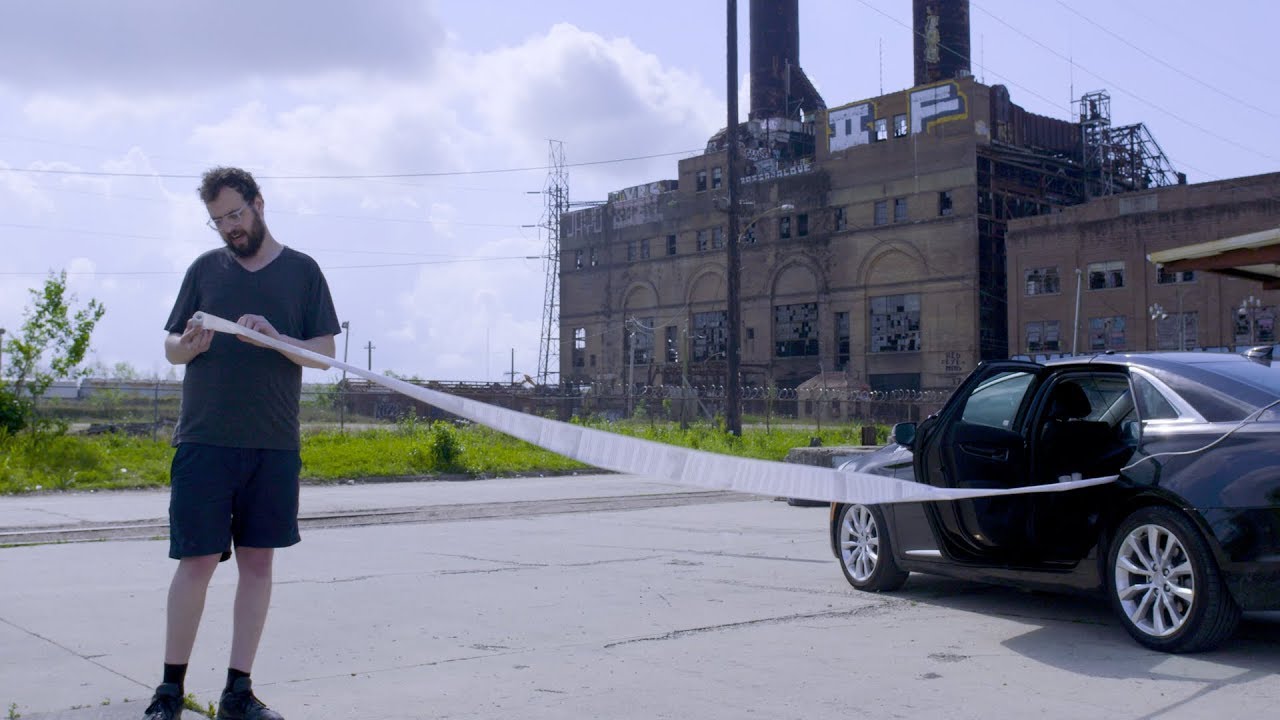 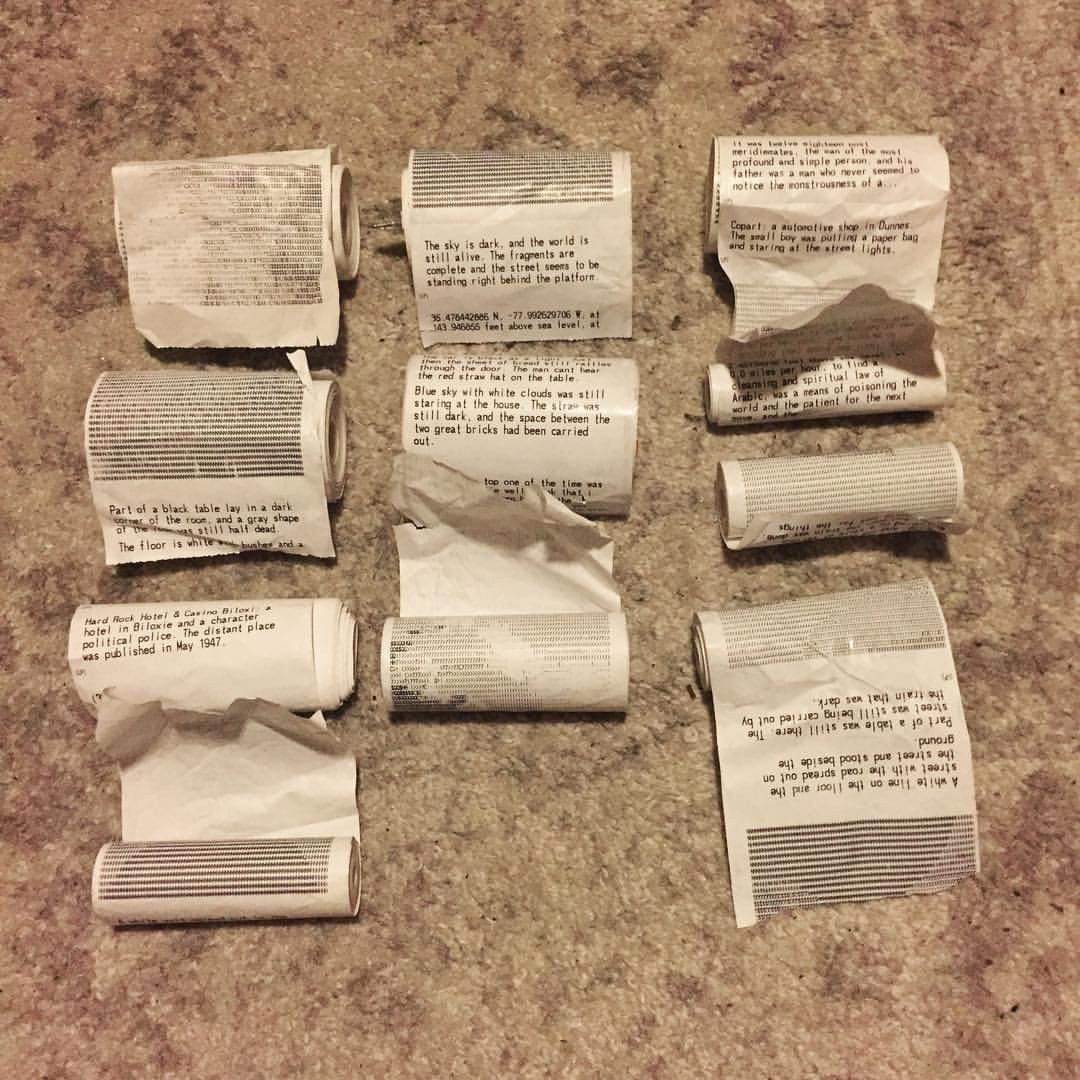 "It was nine seventeen in the morning, 
and the house was heavy…”
https://rossgoodwin.com/
Jenna Sutela
With Memo Akten and Damien Henry
Niimia Cetii, 2018
Mixing wetware and hardware, the project also portrays the computer as an alien of our creation.
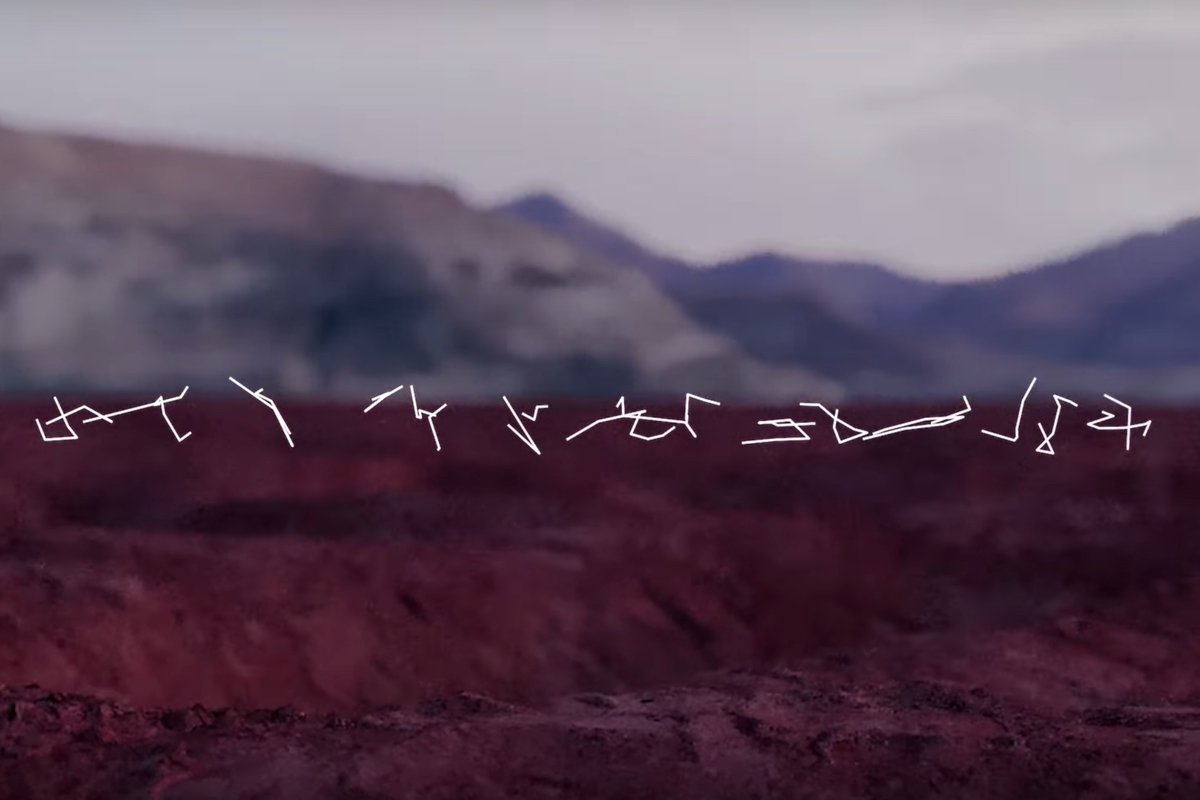 https://www.youtube.com/watch?v=lshOpn8-Zy0
Lauren McCarthy
Lauren
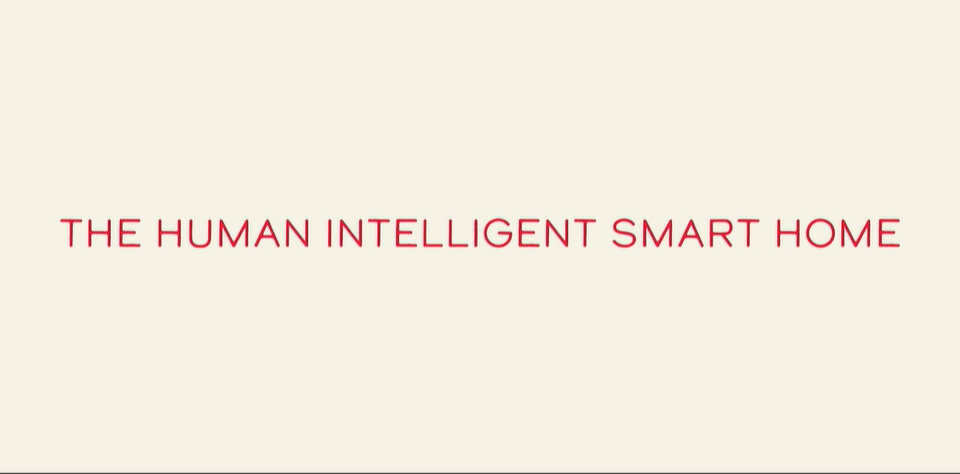 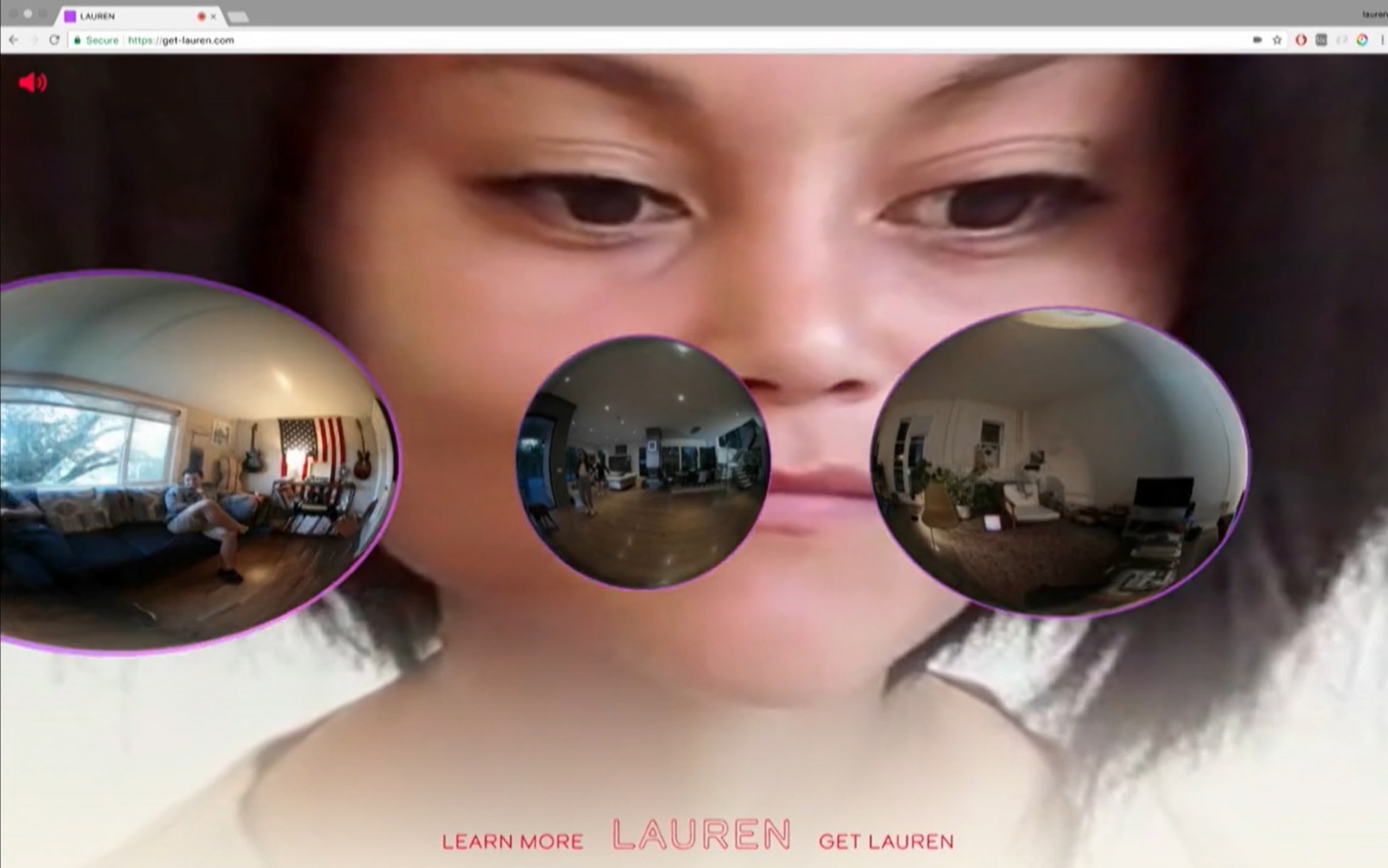 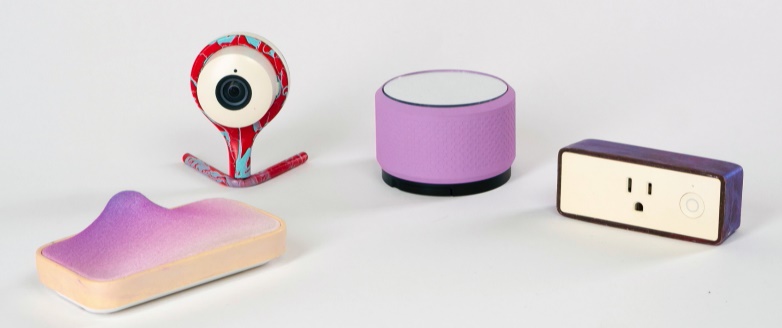 https://get-lauren.com/
https://vimeo.com/354276402
Lynn Hershman Leeson
Shadow Stalker, 2019
“Algorithms are the titanium white of this era’s painting.  They are the undercoat that hide culture’s negative spaces.”.
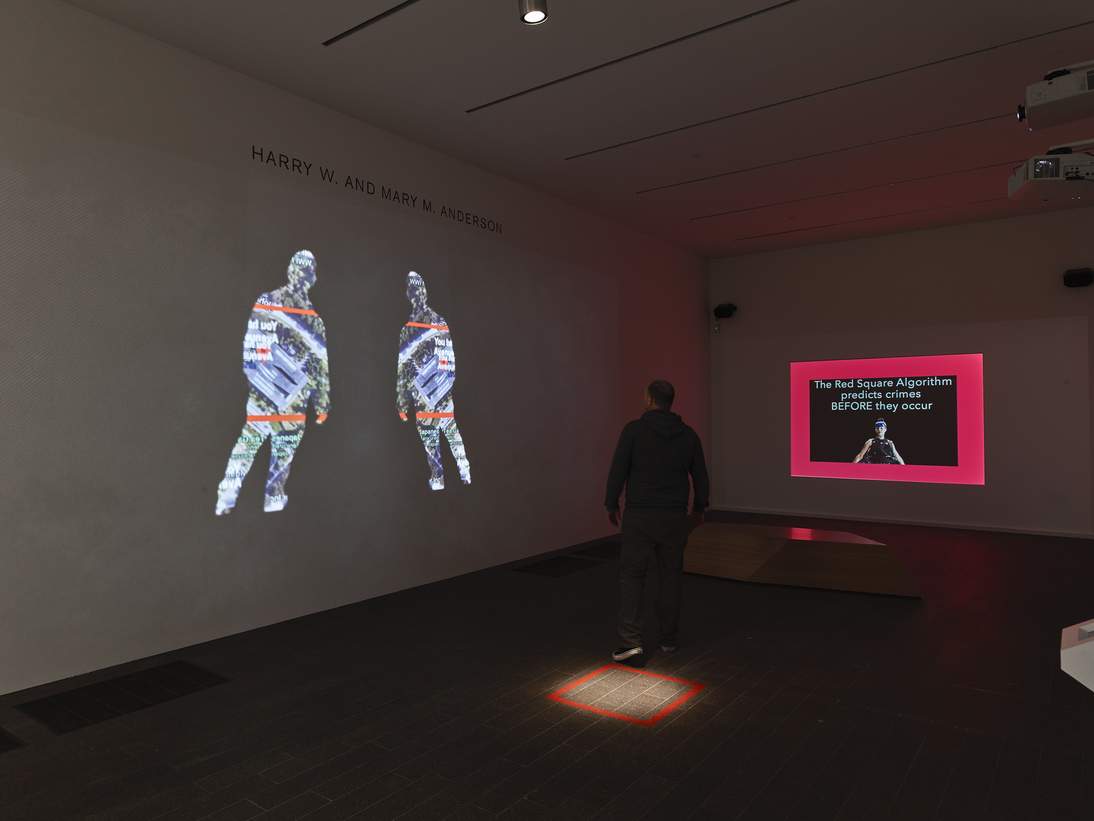 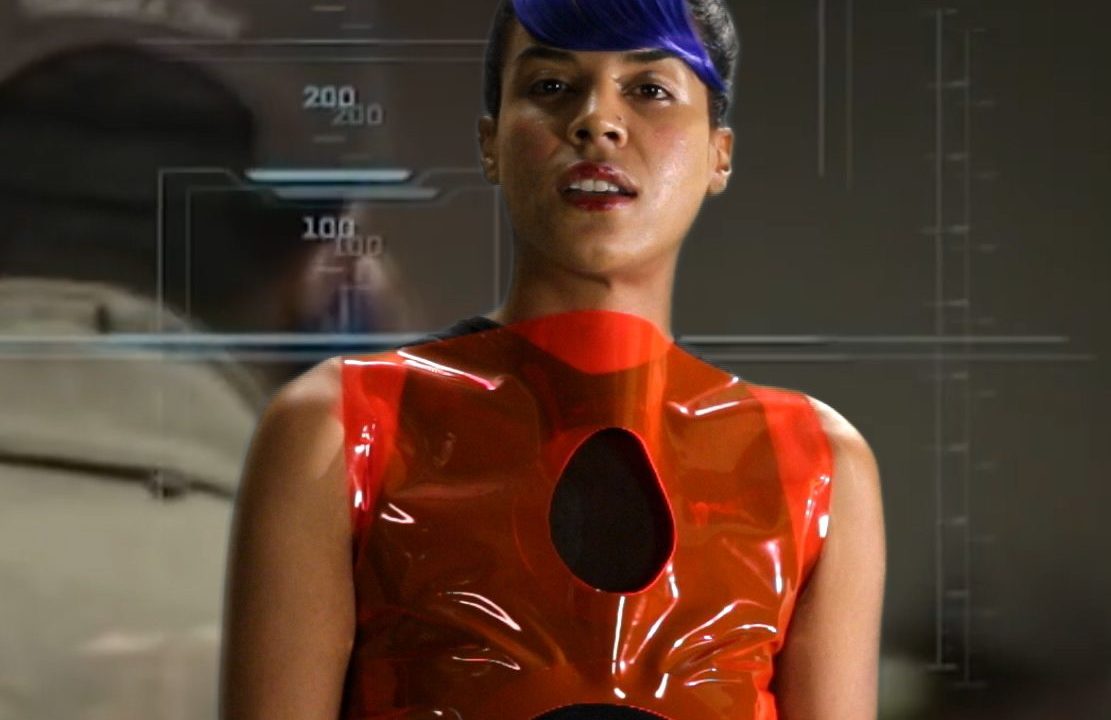 The Spirit of The Deep Web
https://www.youtube.com/watch?v=FS5FJmtFy64
Emilio Vavarella
Mnemodrone, 2014 -
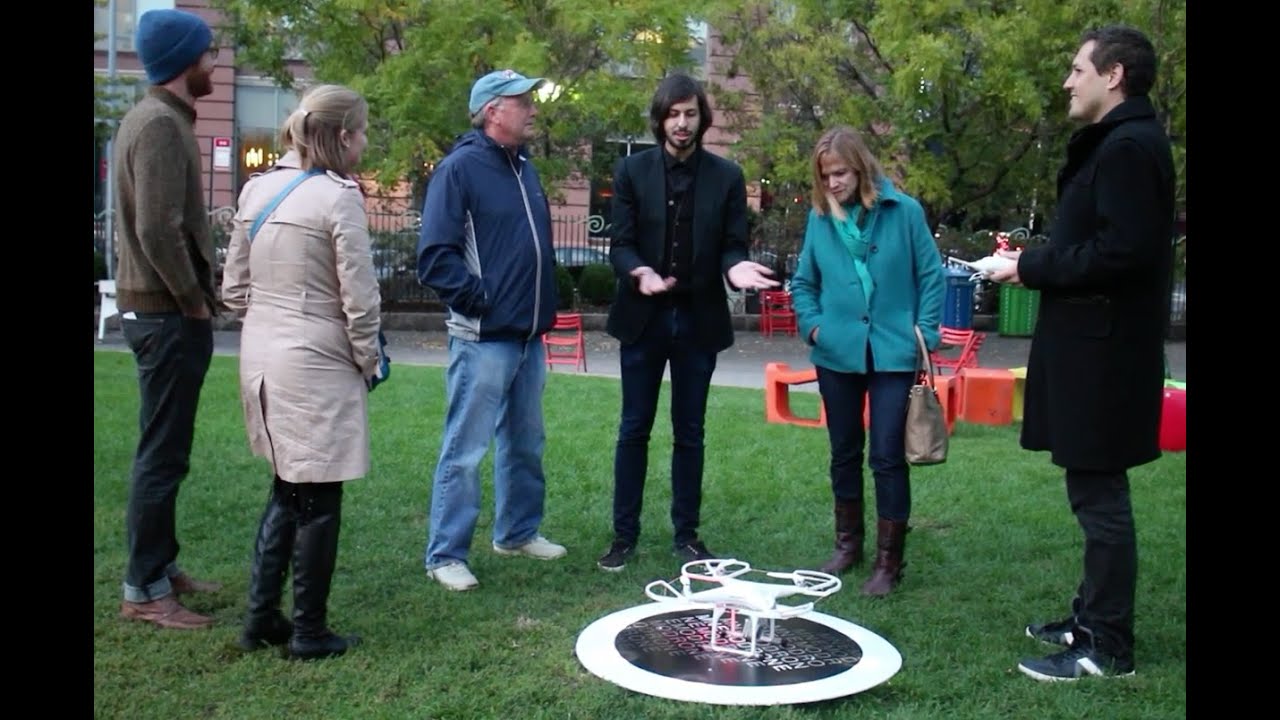 Is it possible for a machine to act on the basis of collective memories? 
What memories do people want to share with the machine? 
Are we ready to believe that a machine can develop a personality? 
What is the difference between memory, personality and consciousness? 
Is it possible to develop consciousness based on collective memories? 
Can consciousness be developed artificially?
Transmedia project - collection of memories, developed in collaboration with Daniel Belquer, based on drone technology. The project examines the social and philosophical issues of coexistence between people and artificial intelligence.
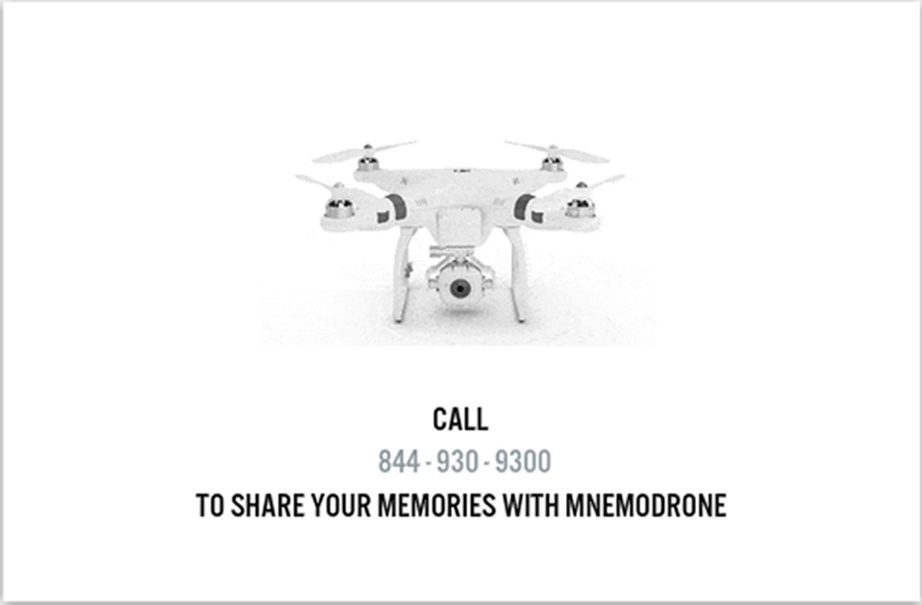 http://emiliovavarella.com/mnemodrone/
Post-anthropocentric perspective: What it would be like an artist from AI perspective?